Министерство образования Республики Мордовия
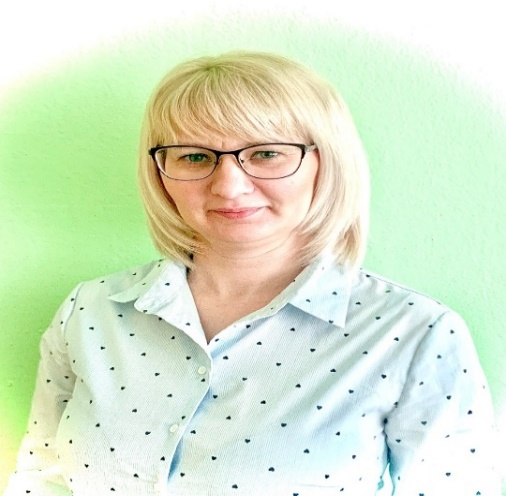 Портфолио
Курчаткиной Оксаны Викторовны,
  воспитателя
МДОУ «Детский сад №98» г. о. Саранск
Профессиональное образование: высшее, ГОУ ВПО «Мордовский государственный педагогический институт имени М. Е. Евсевьева»
Специальность: «Педагогика и методика начального образования»
Квалификация - учитель начальных классов
Диплом: № ВСГ 1156788 Дата выдачи: 30.06.2008
Переподготовка: ФГБ ОУ ВО «Мордовский государственный педагогический университет имени М. Е. Евсевьева»  по программе  «Дошкольное образование с основами гувернерского дела»
Диплом:№ 1325417671450 Дата выдачи: 02.07.2022
Общий трудовой стаж: 13лет
Стаж педагогической работы: 13лет
В данном учреждении: 3 года
Занимаемая должность: воспитатель
Представление собственного инновационного педагогического опыта размещено на сайте  МДОУ «Детский сад №98 комбинированного вида»https://ds98sar.schoolrm.ru/sveden/employees/10038/604092/ https://nsportal.ru/89879915185
1. Участие в инновационной (экспериментальной) деятельности
Муниципальный уровень
инновационная деятельность МДОУ «Детский сад №98 комбинированного вида»
«Внедрение инновационных педагогических технологий в образовательный процесс дошкольной организации», 
2017-2022  г.
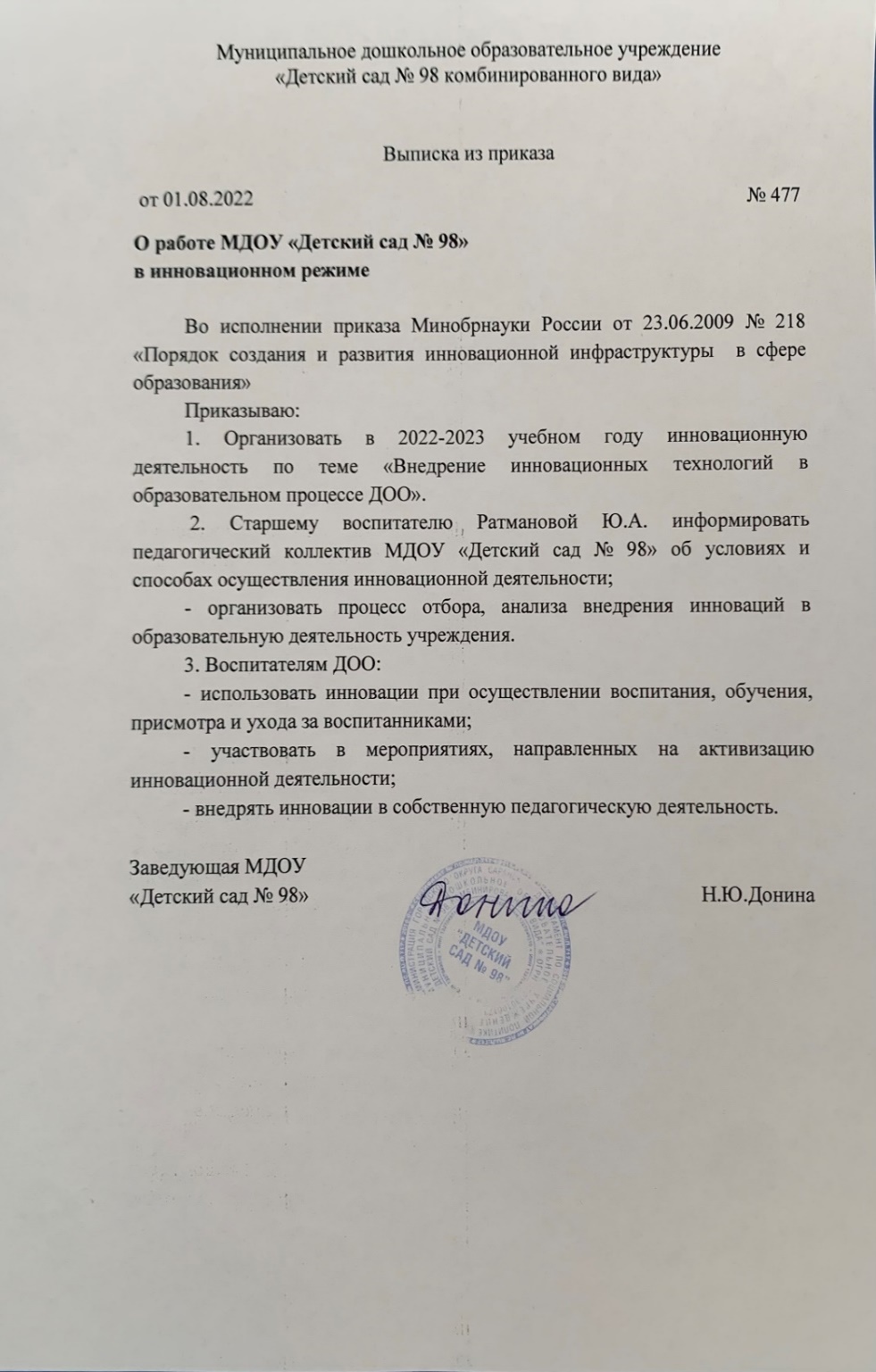 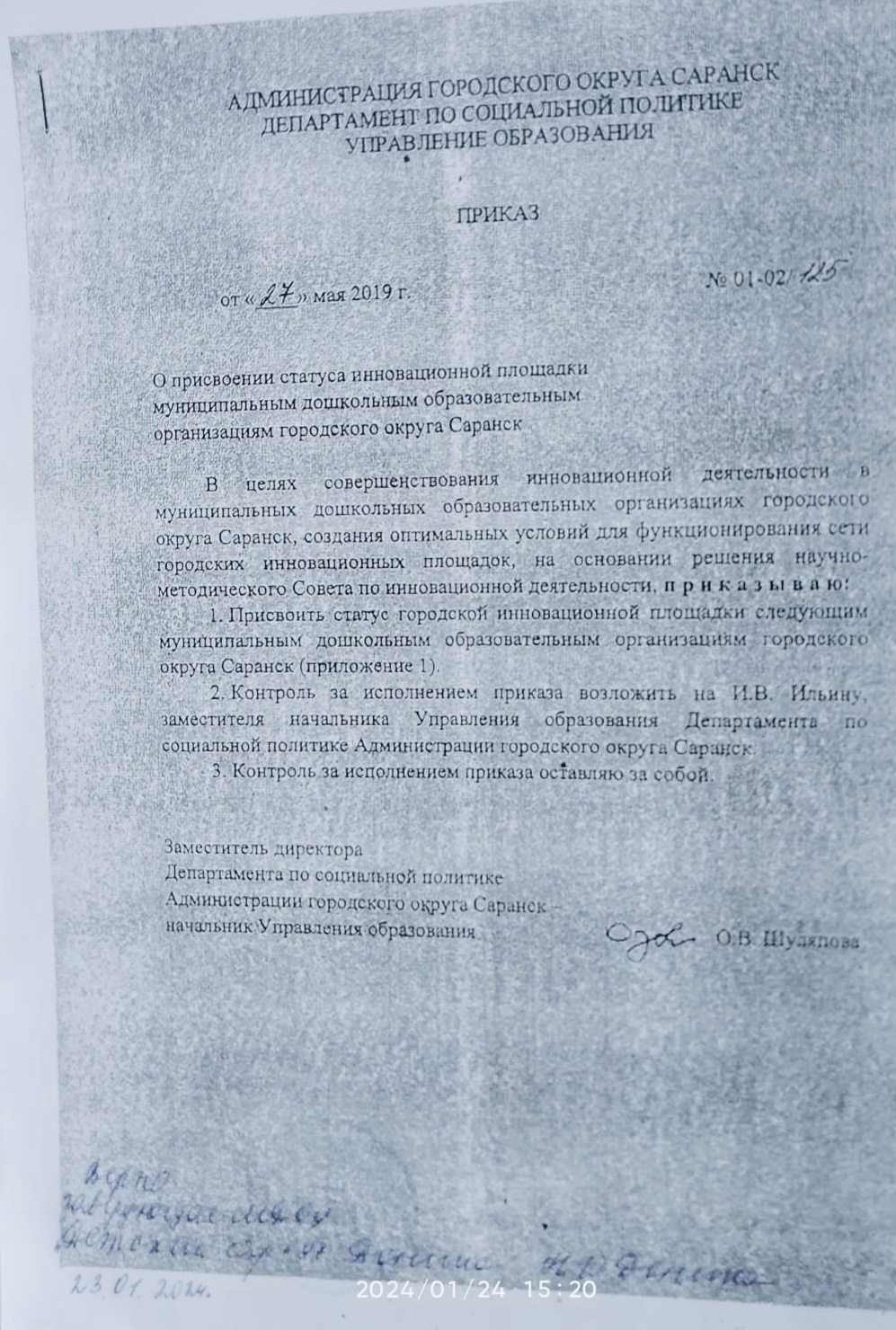 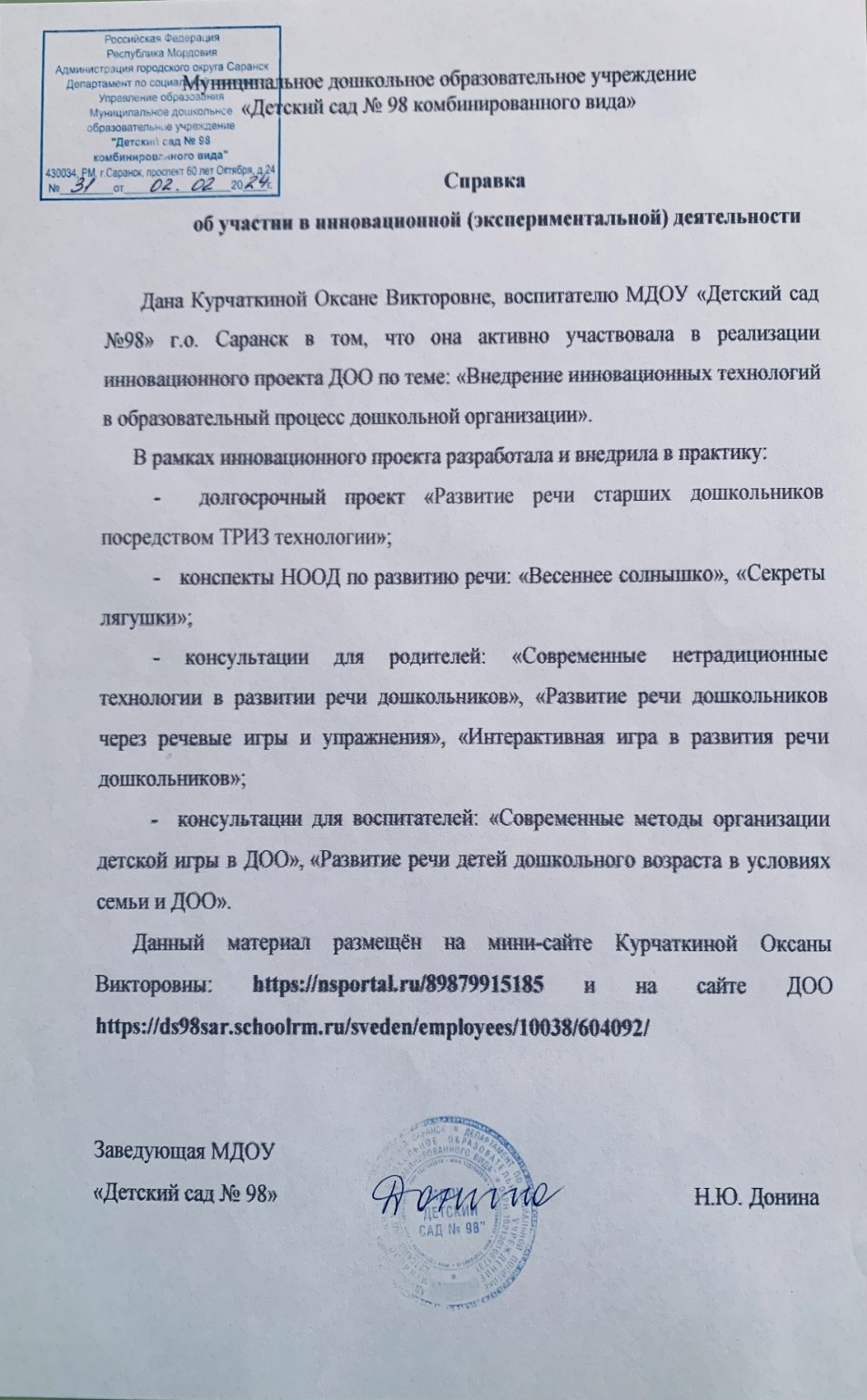 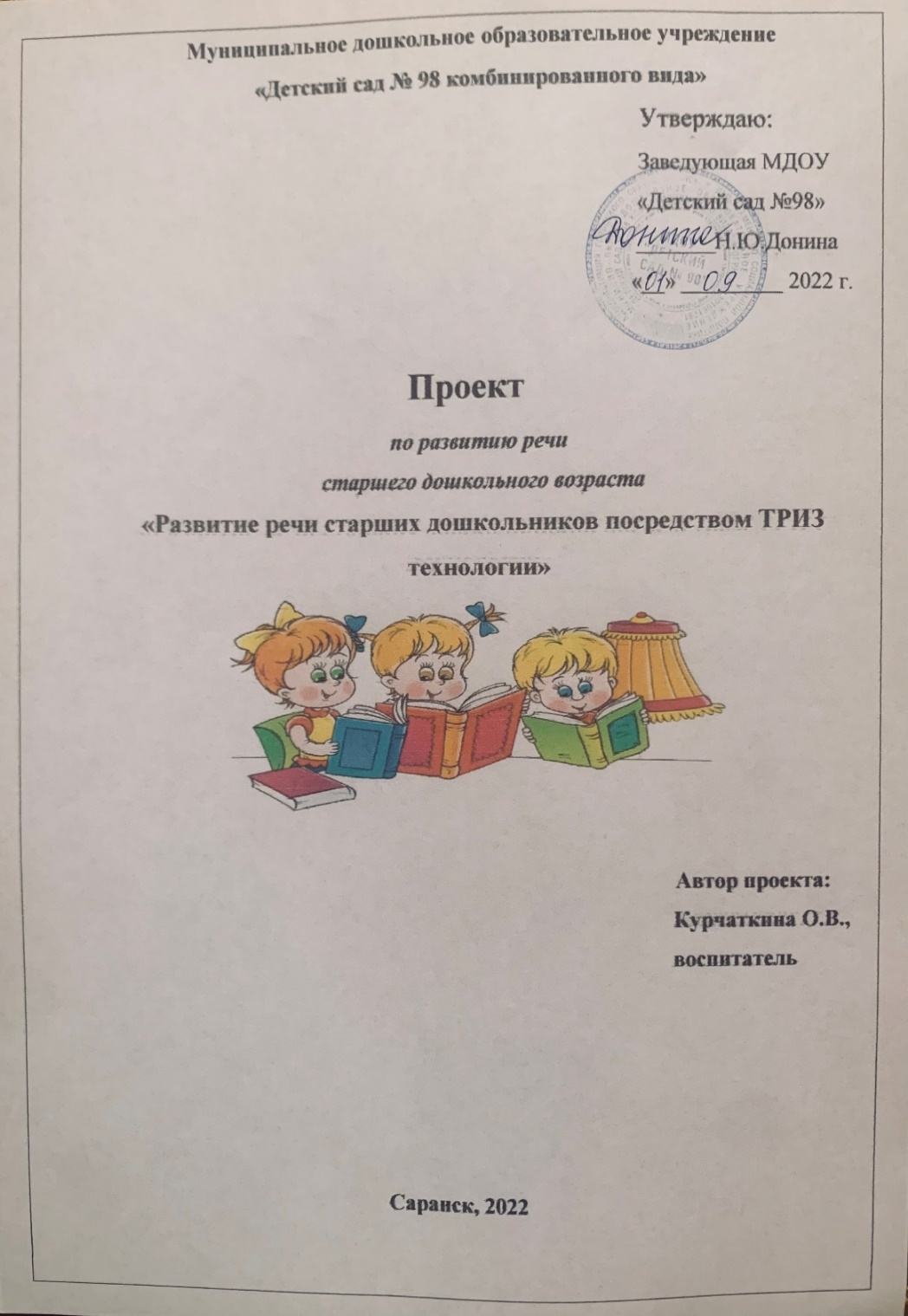 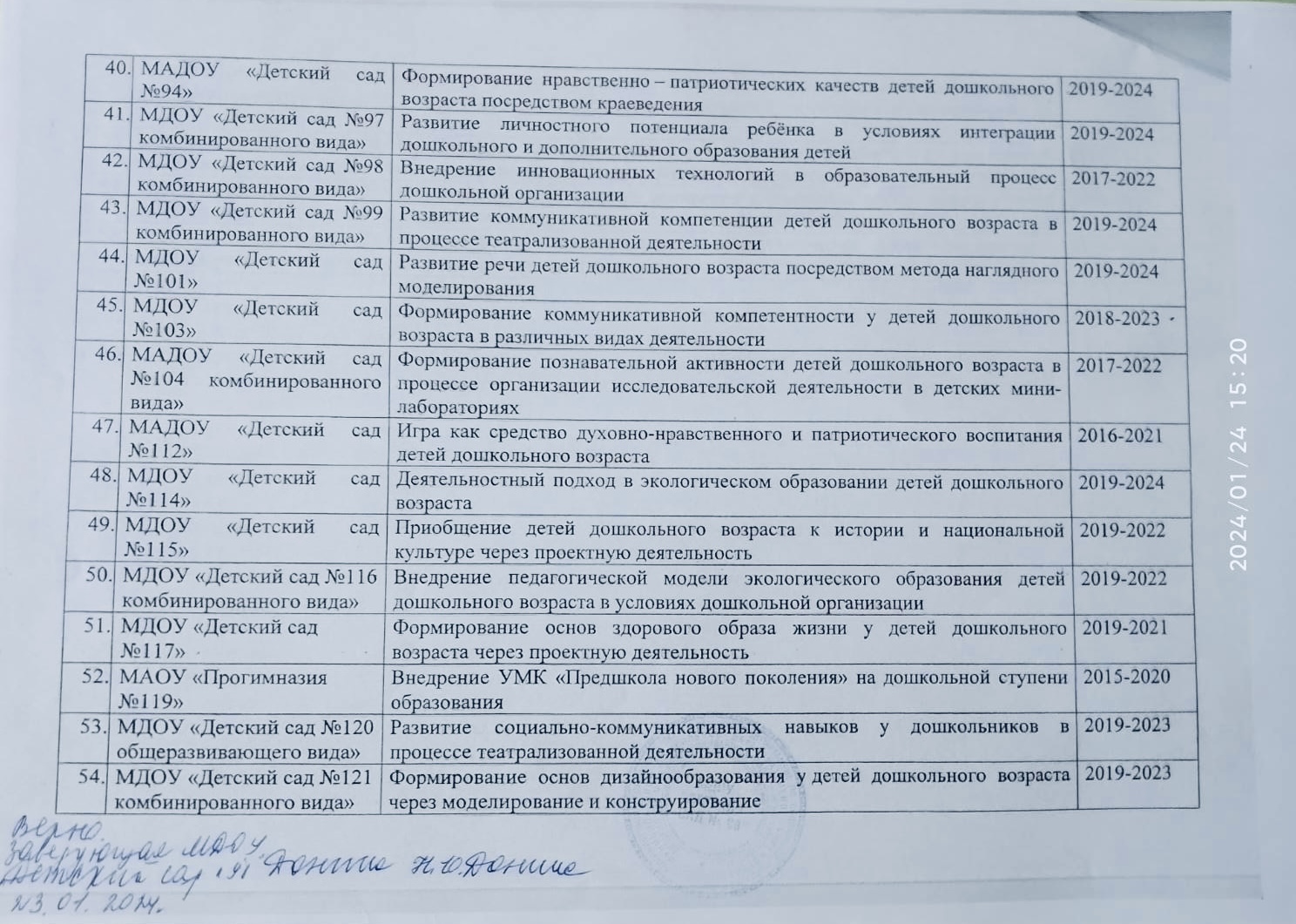 Участие в инновационной (экспериментальной) деятельности
Муниципальный уровень
инновационная деятельность МДОУ «Детский сад №98 комбинированного вида»
«Воспитание здорового образа жизни у детей дошкольного возраста через формирование модели развивающей педагогики оздоровления», 
2022-2027 гг.
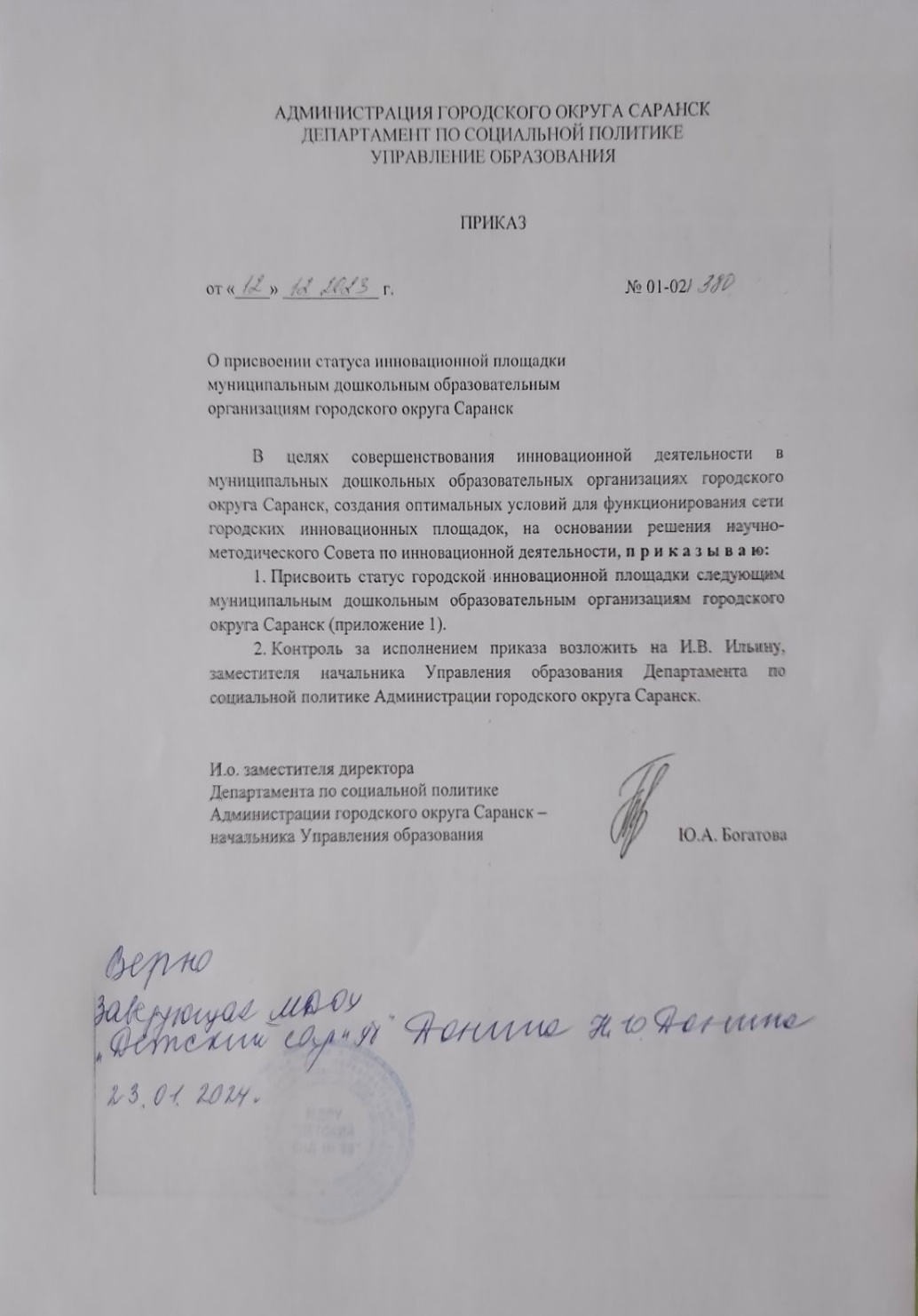 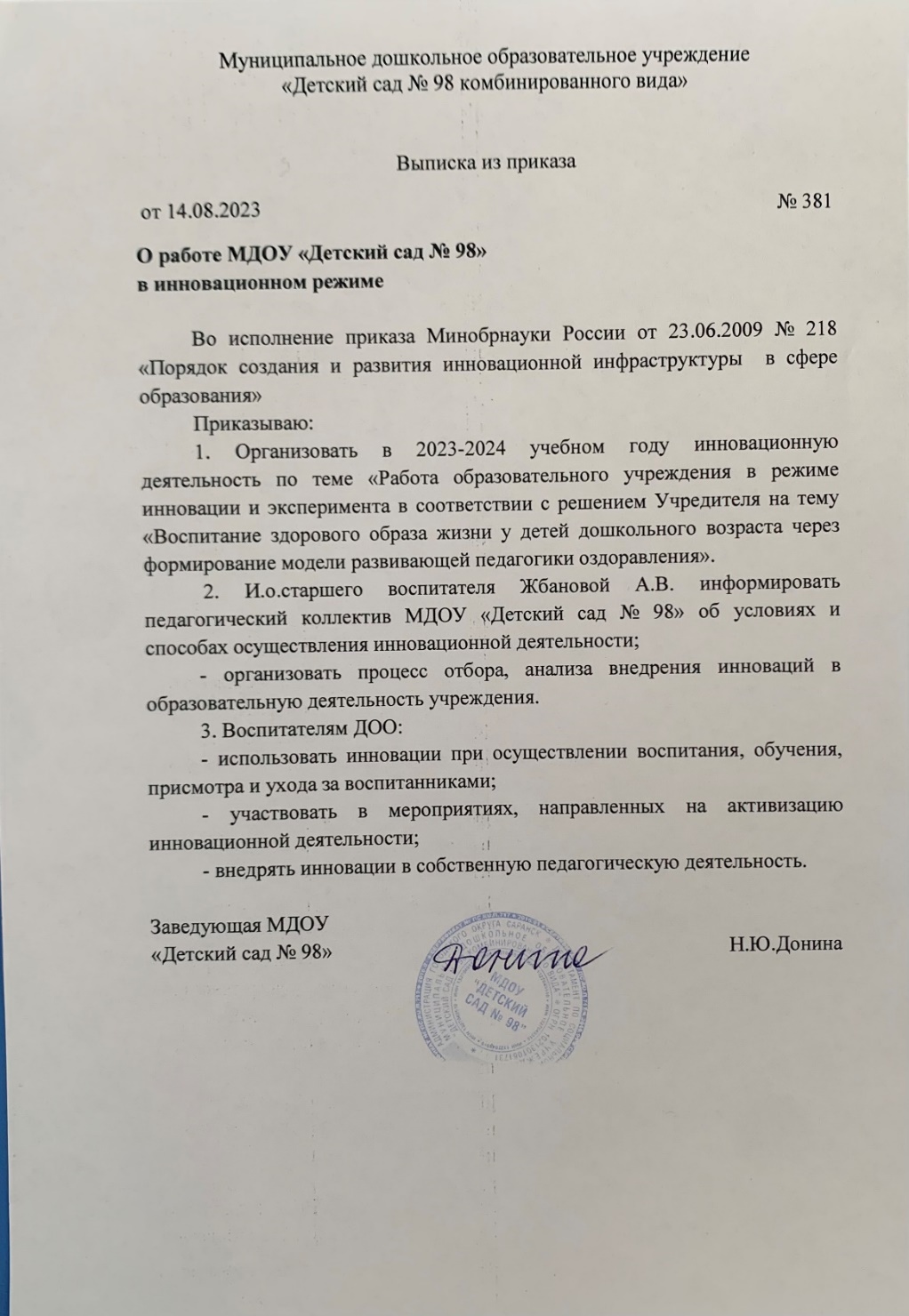 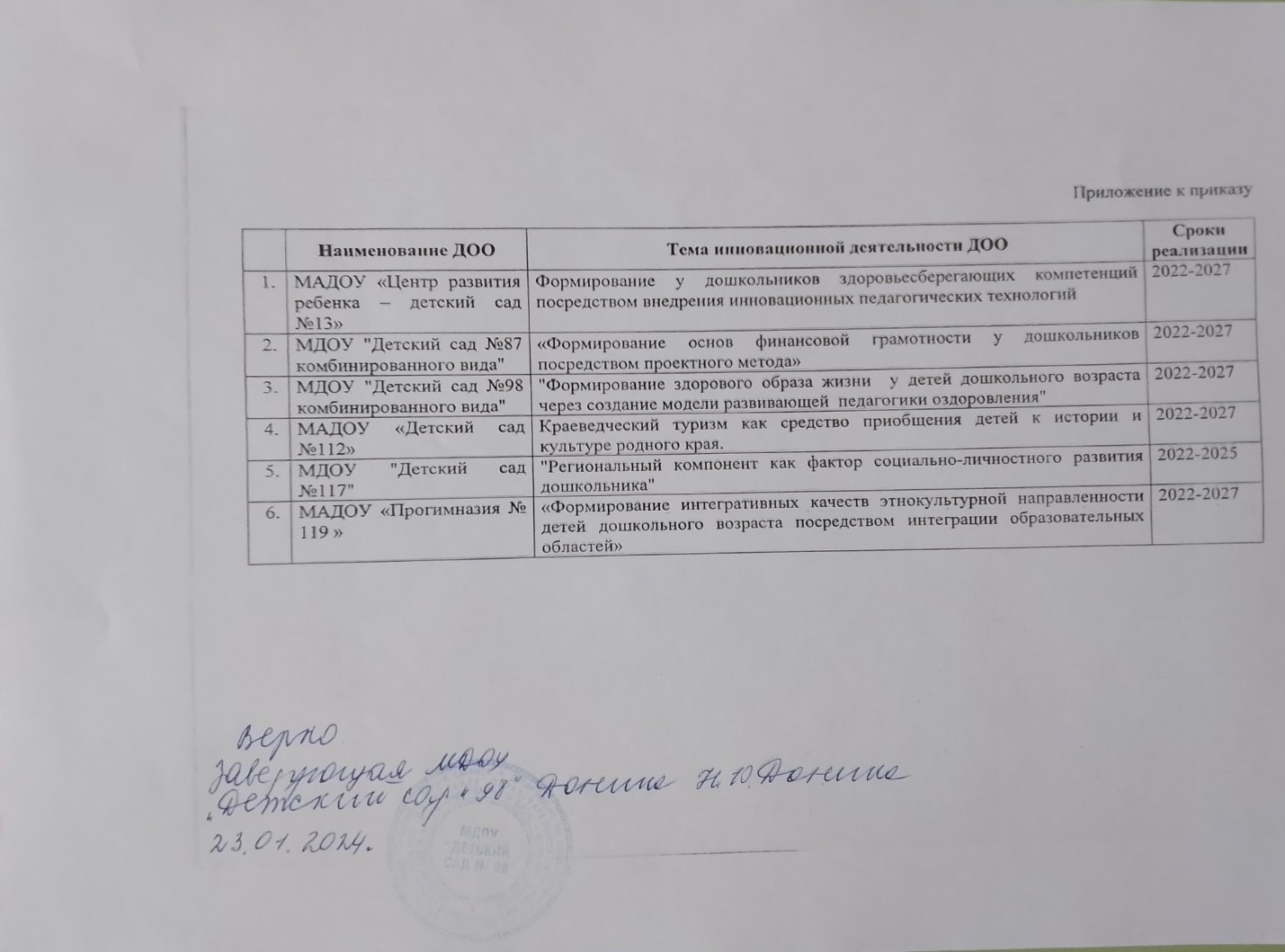 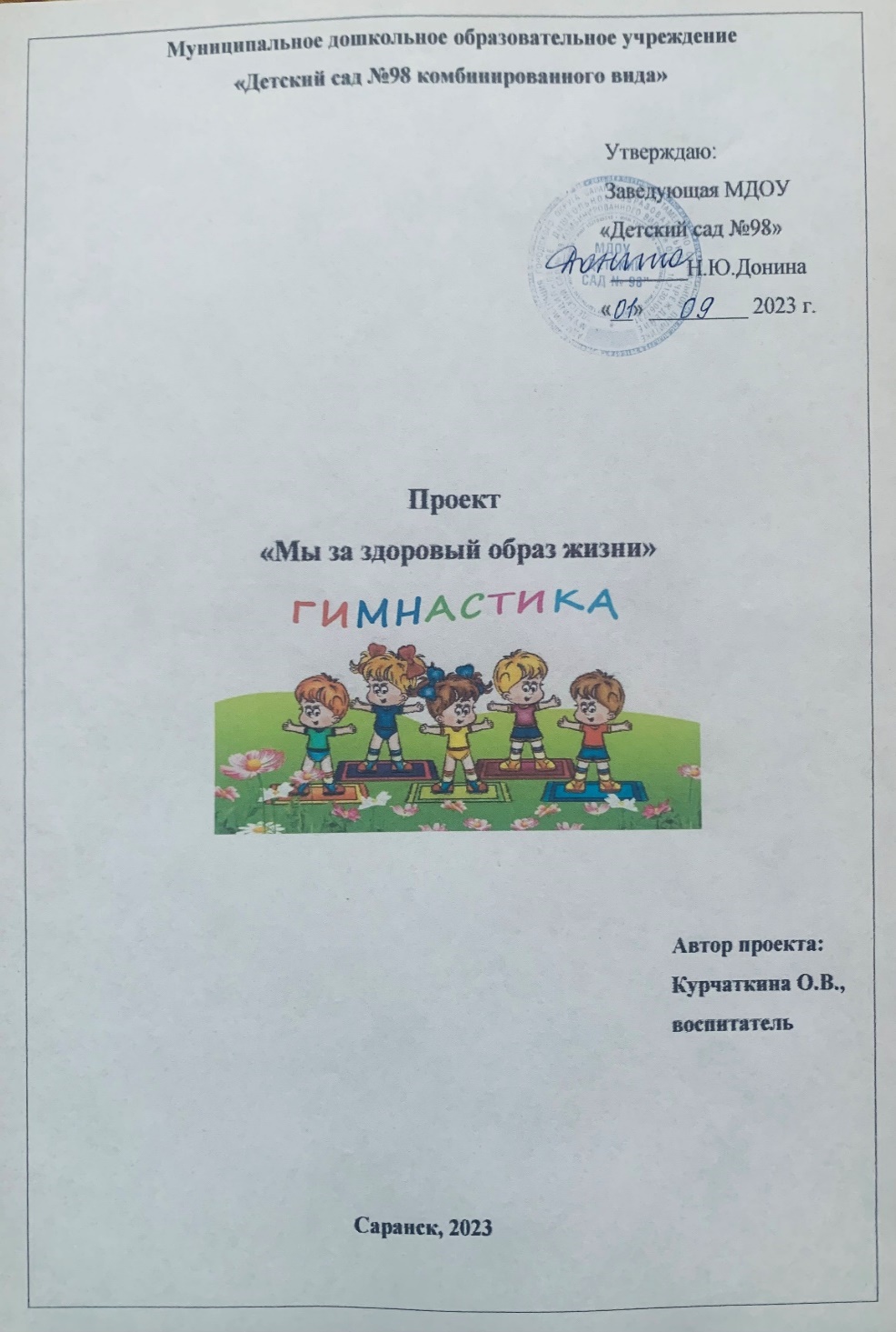 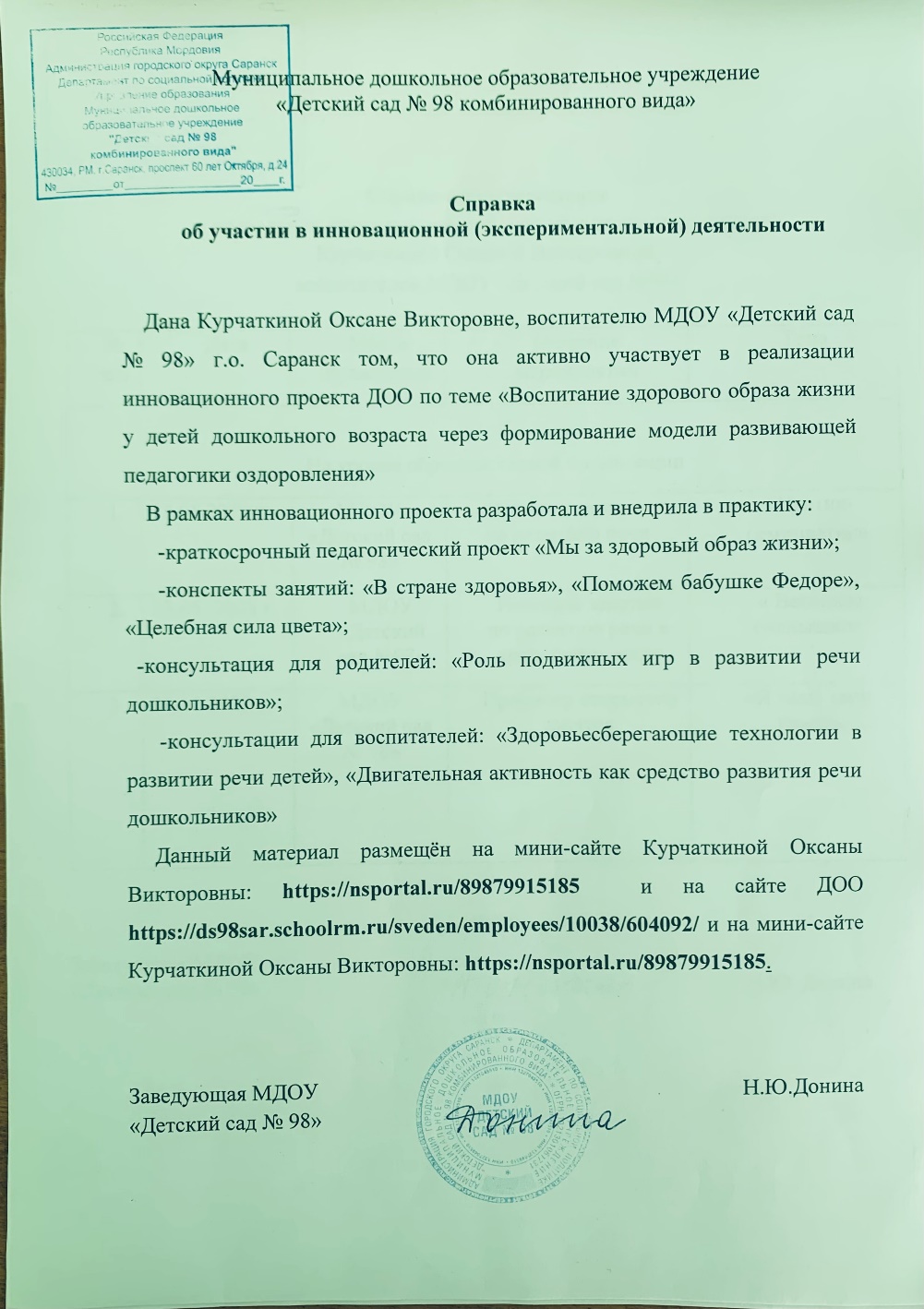 Материалы, прошедшие экспертизу на сайтах, порталах сети Интернет
2. Наличие публикаций
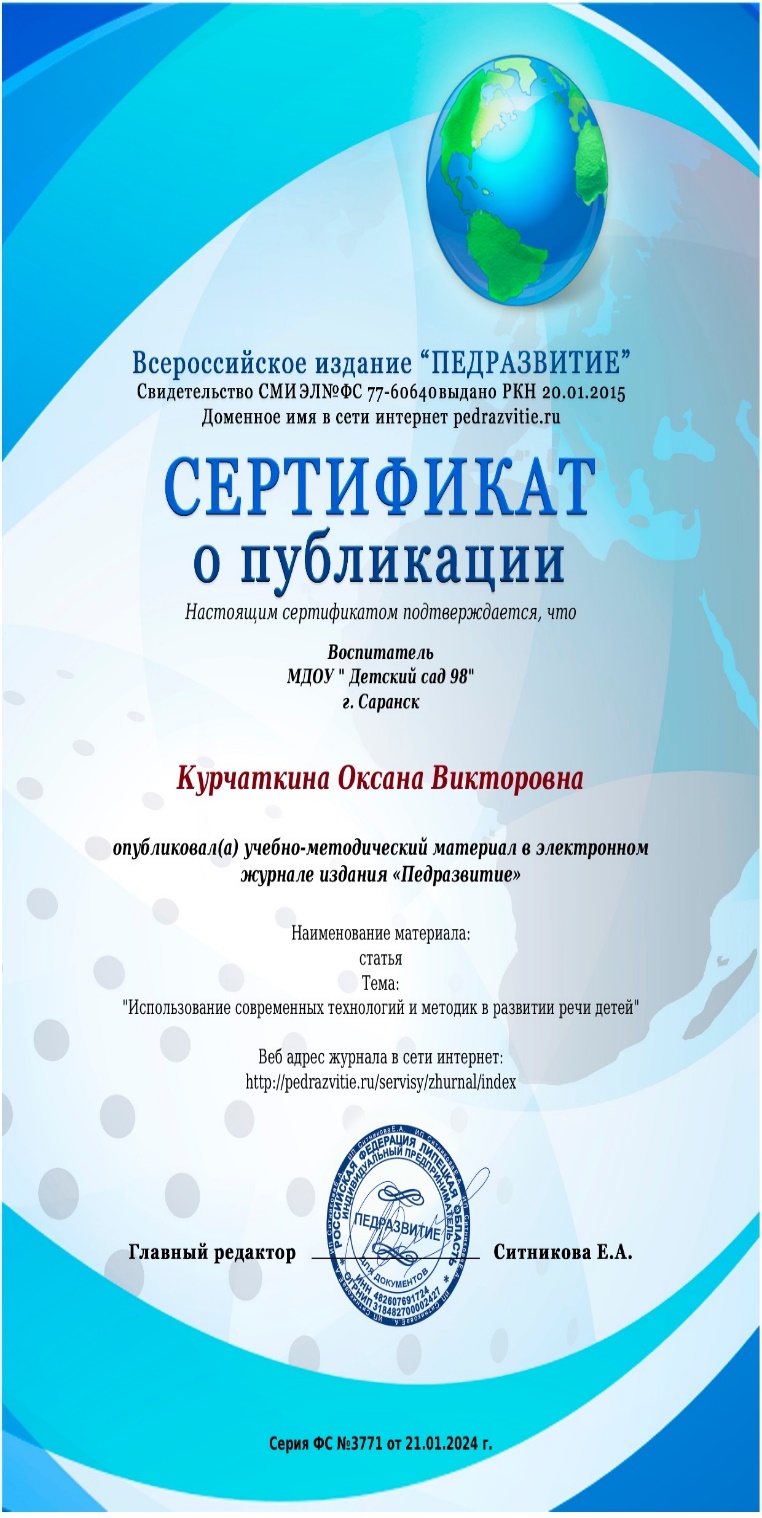 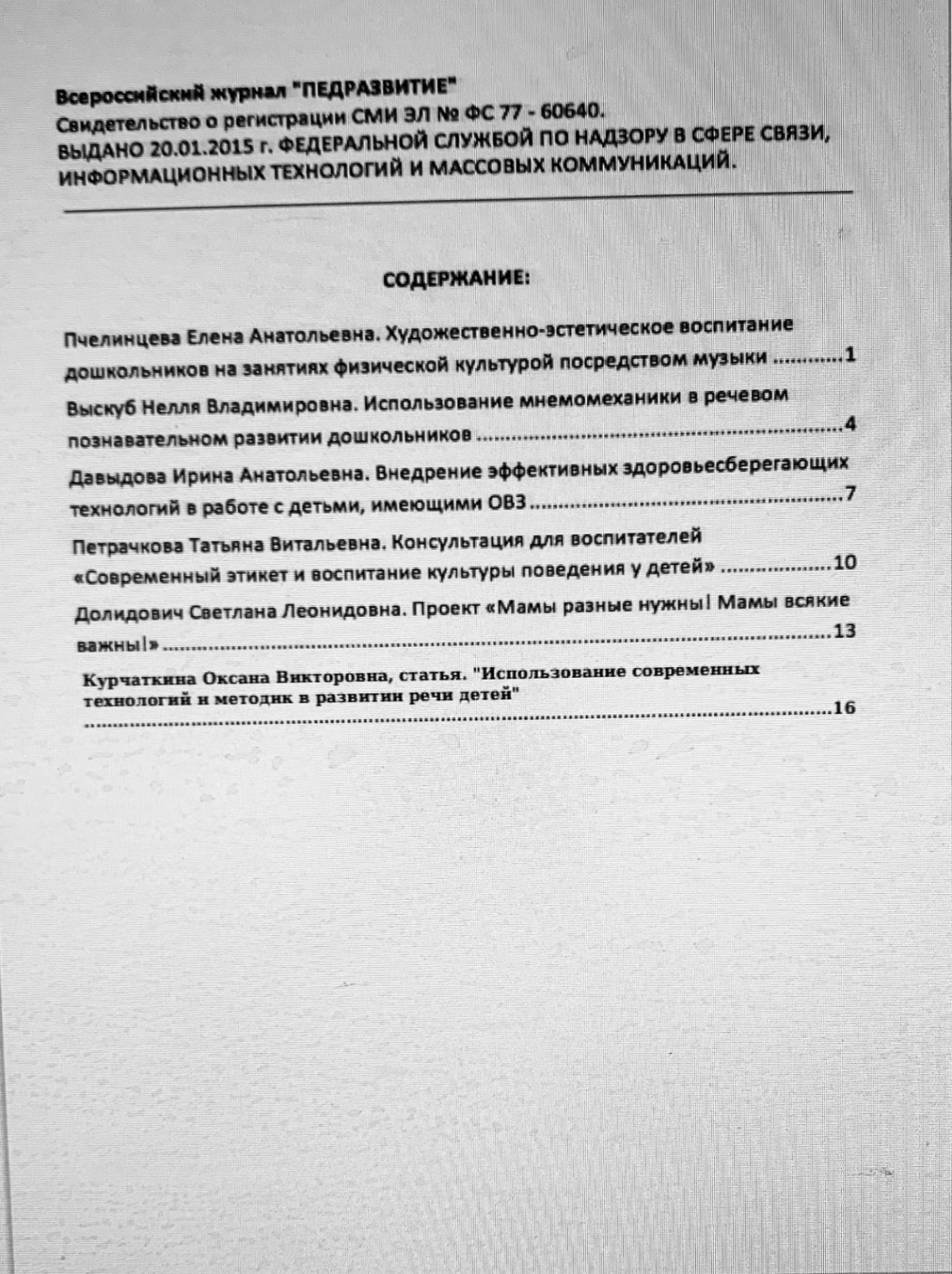 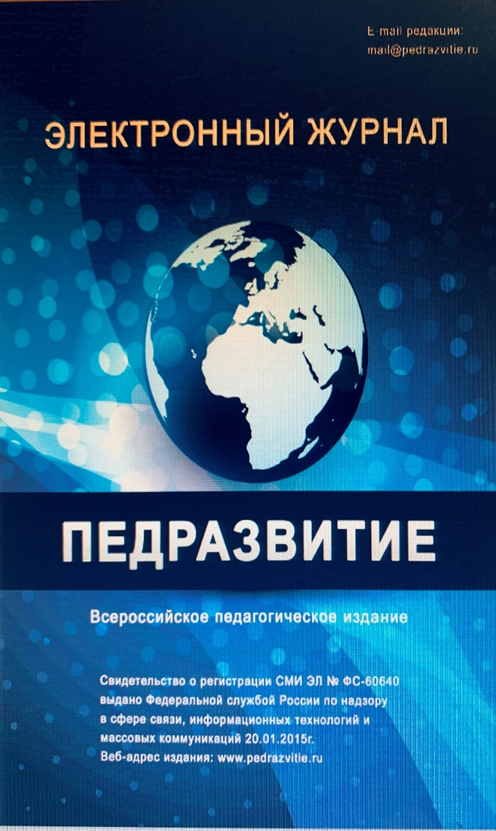 3. Результаты участия воспитанников: конкурсах; выставках; турнирах; соревнованиях; акциях; фестивалях.
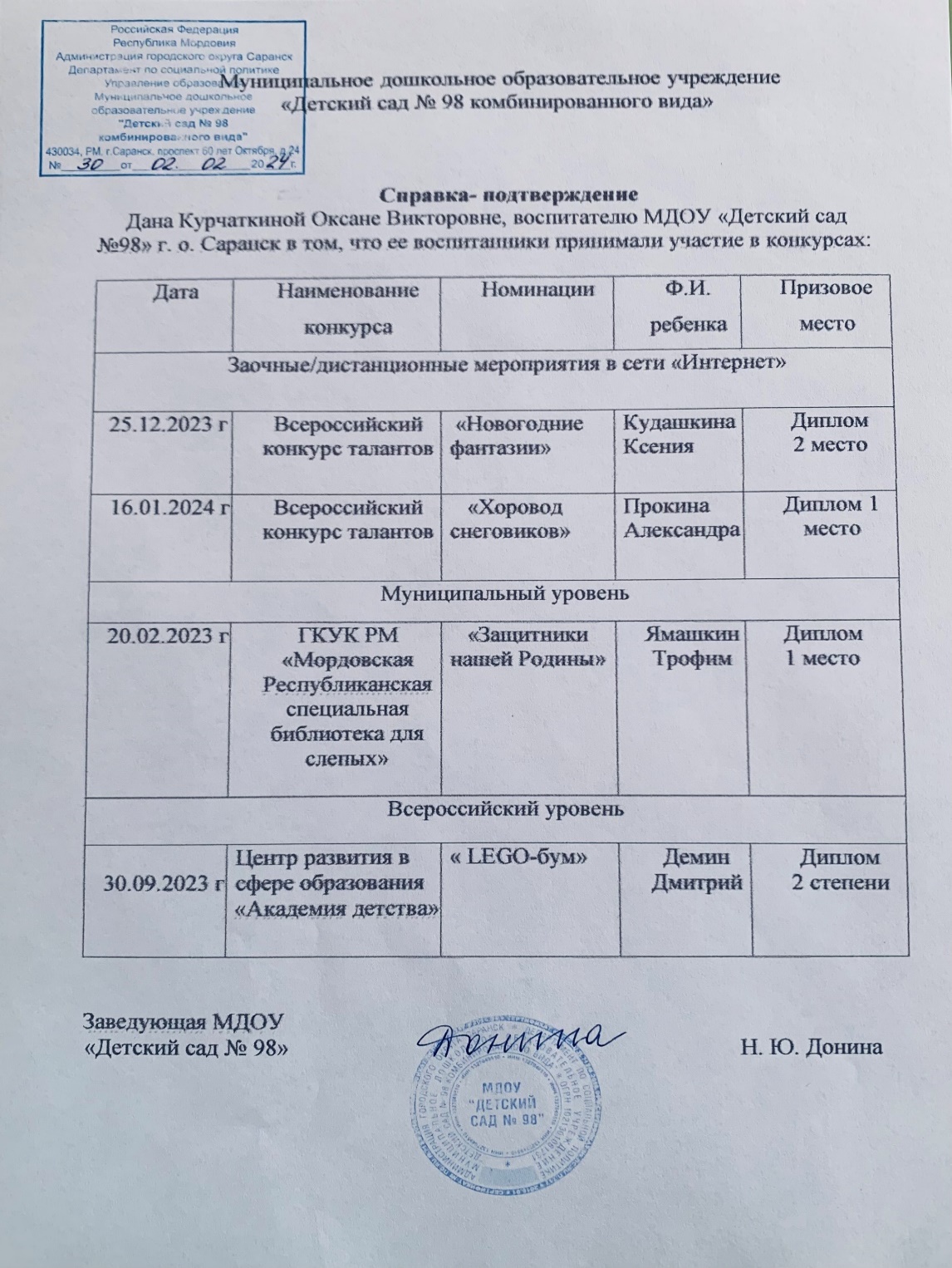 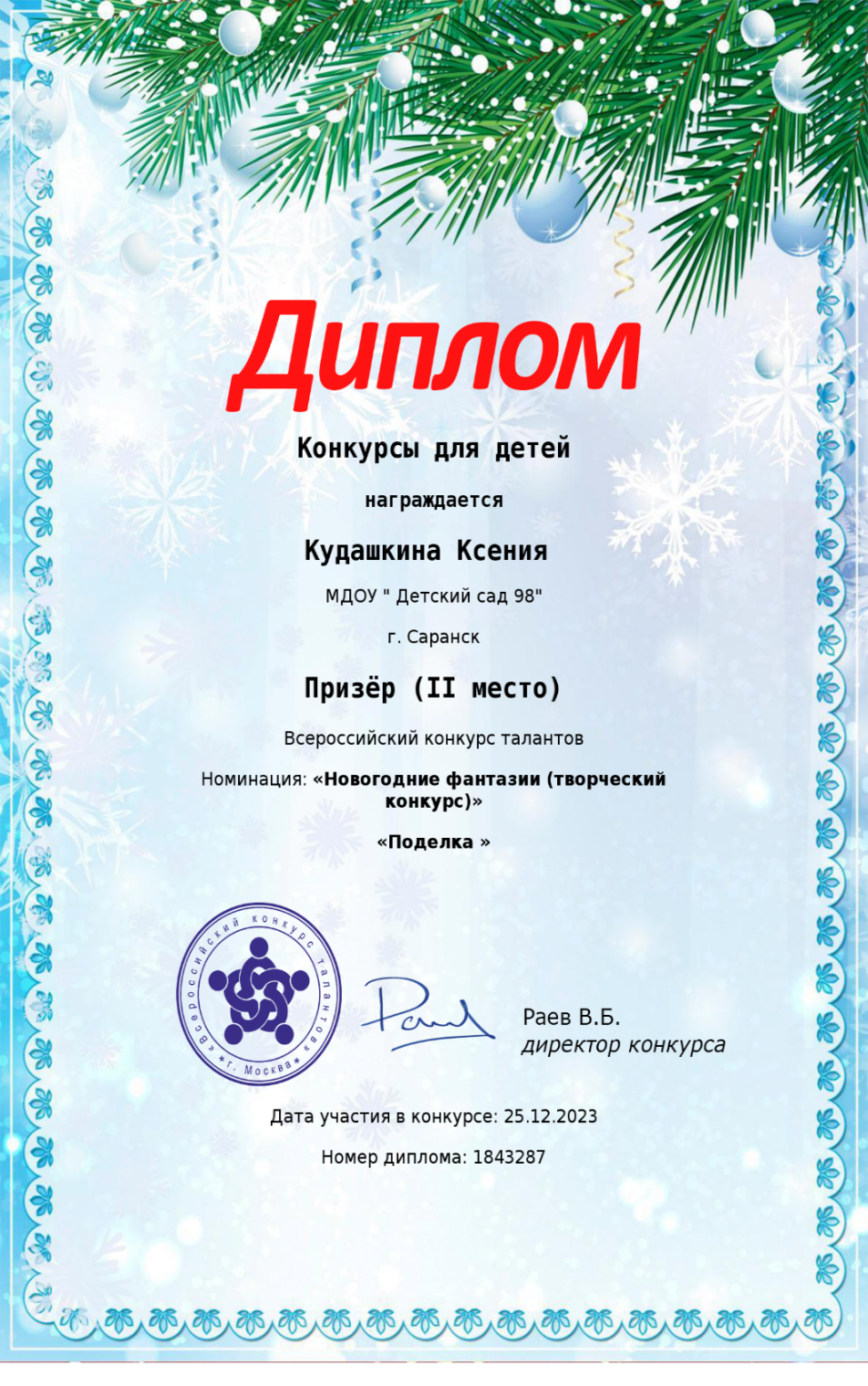 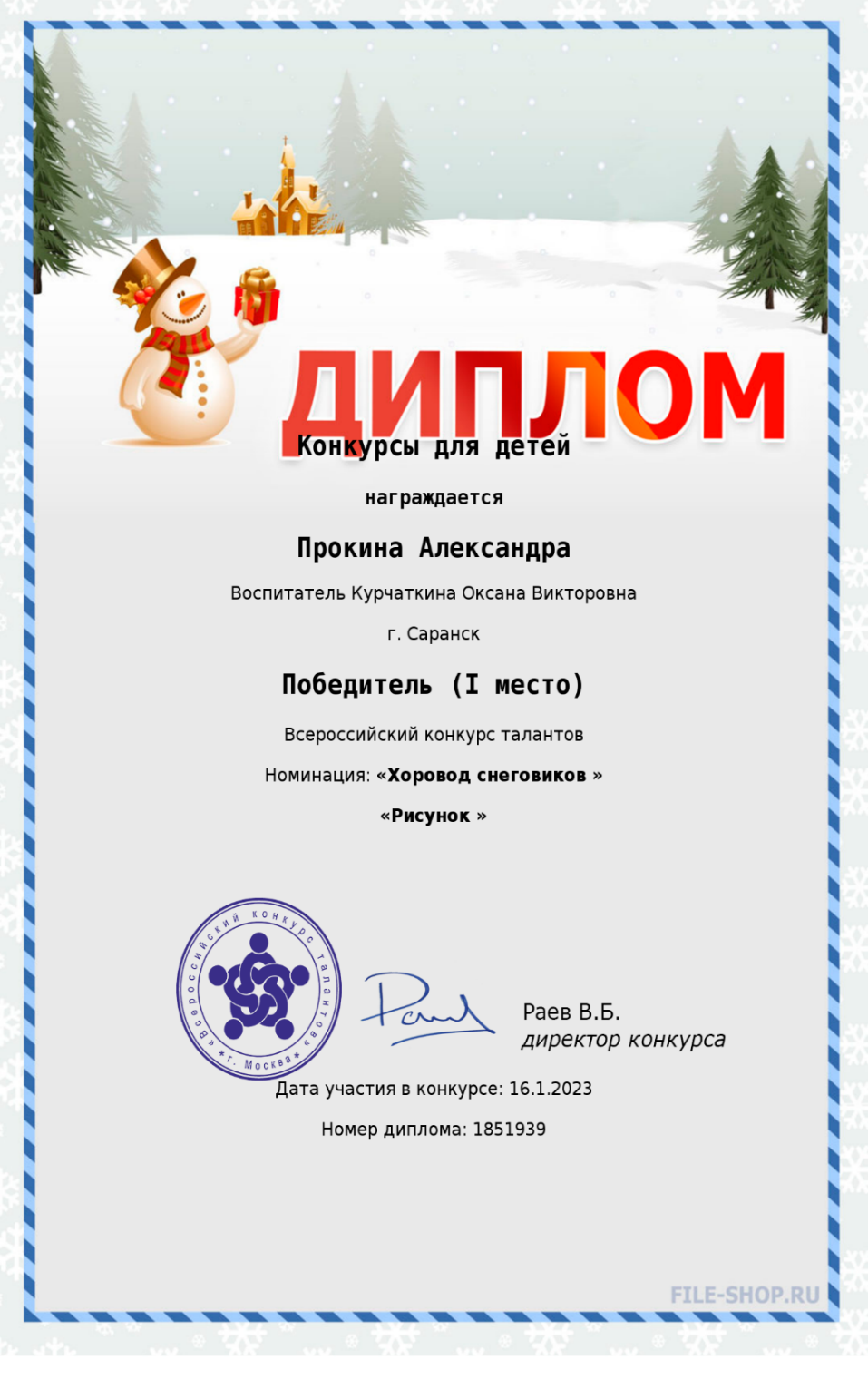 Победы и призовые места в очных республиканских мероприятиях
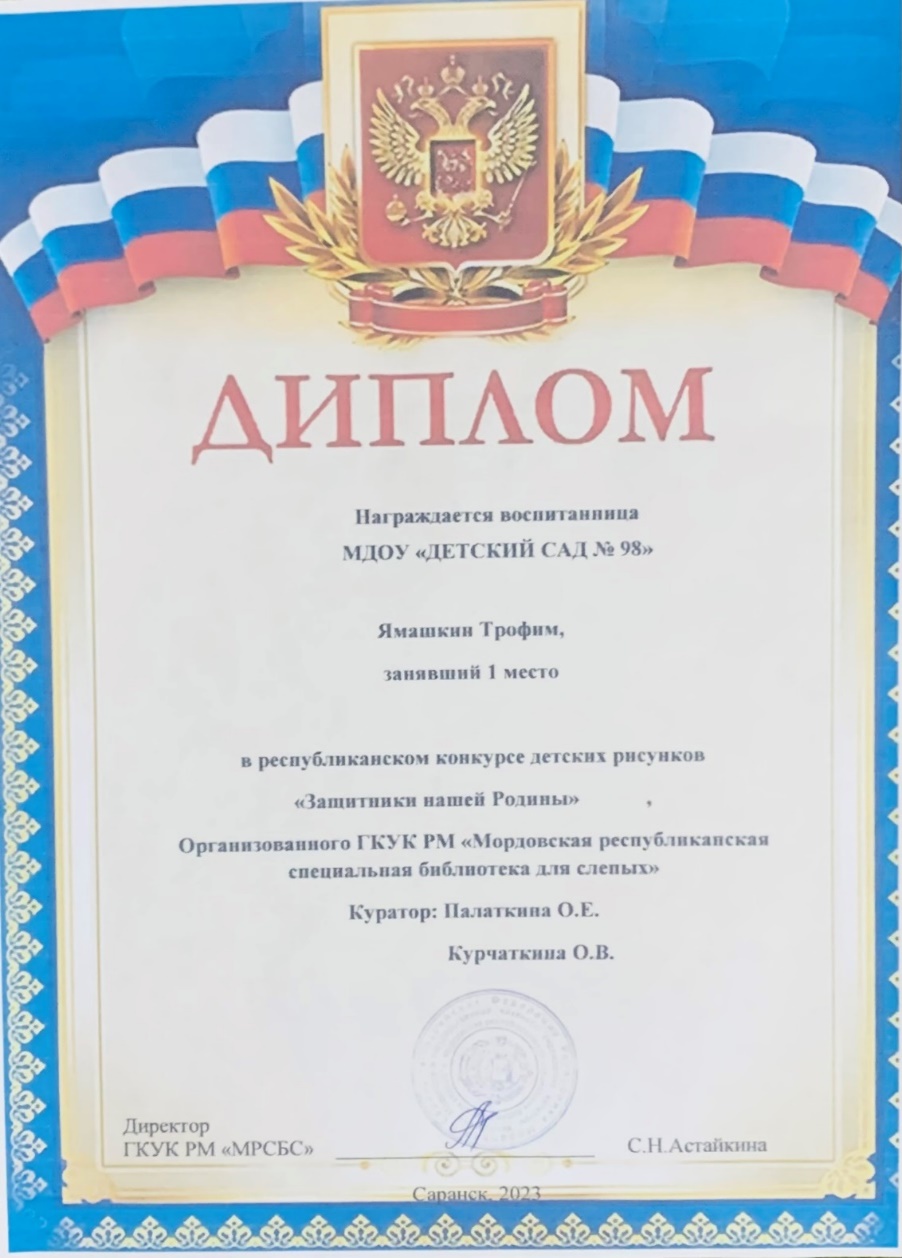 Победы и призовые места в очных Всероссийских мероприятиях
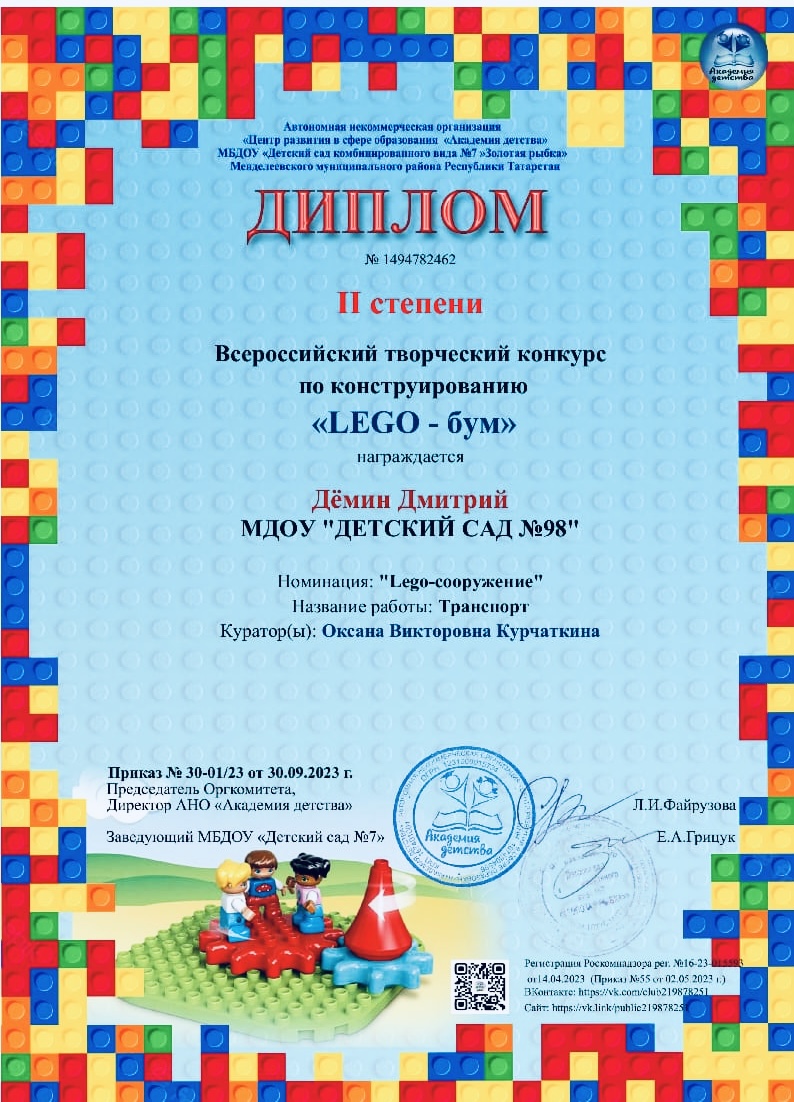 4. Выступления на заседаниях методических советов, научно-практических конференциях, педагогических чтениях , семинарах, секциях , форумах
Уровень образовательной организации
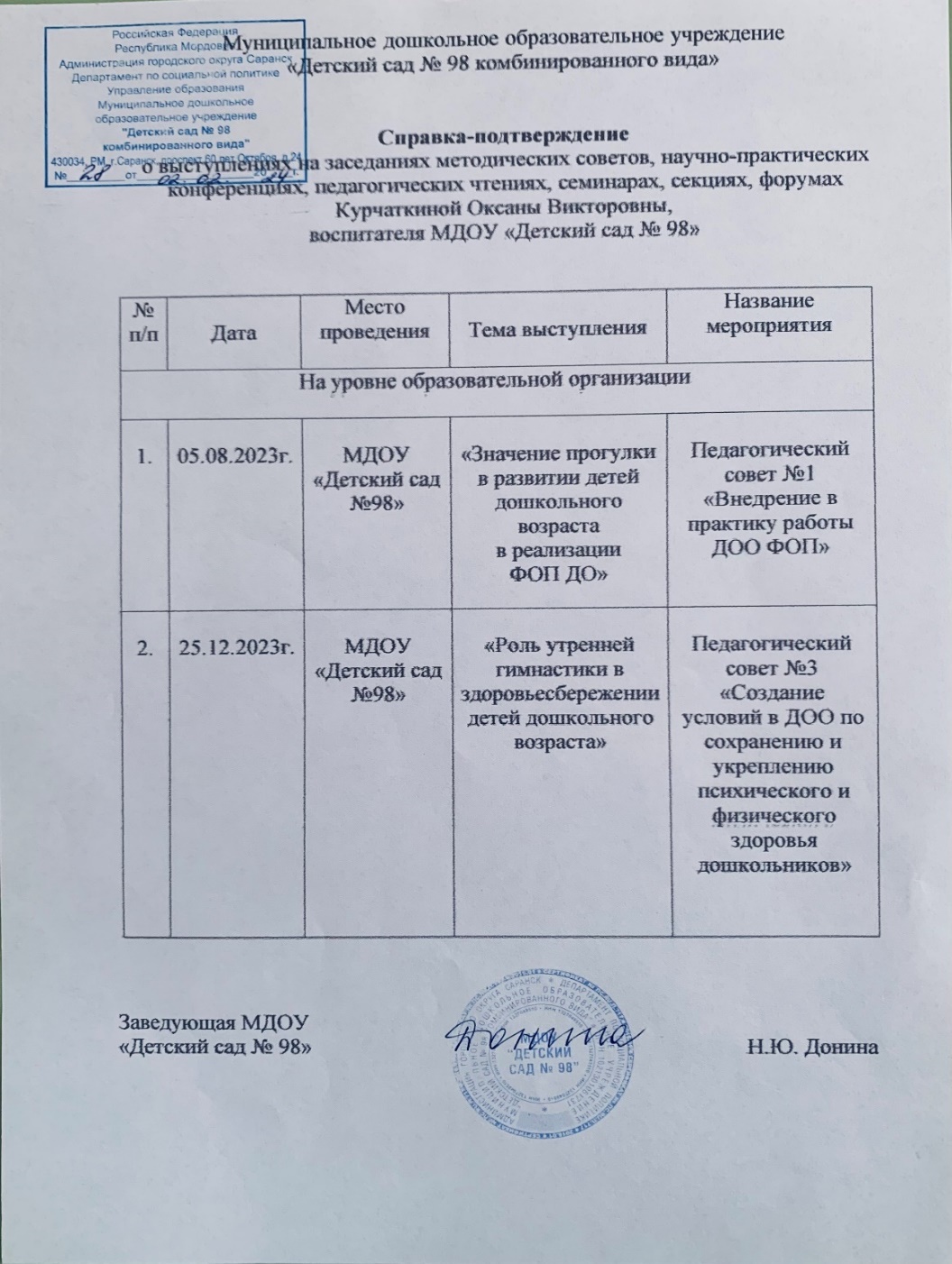 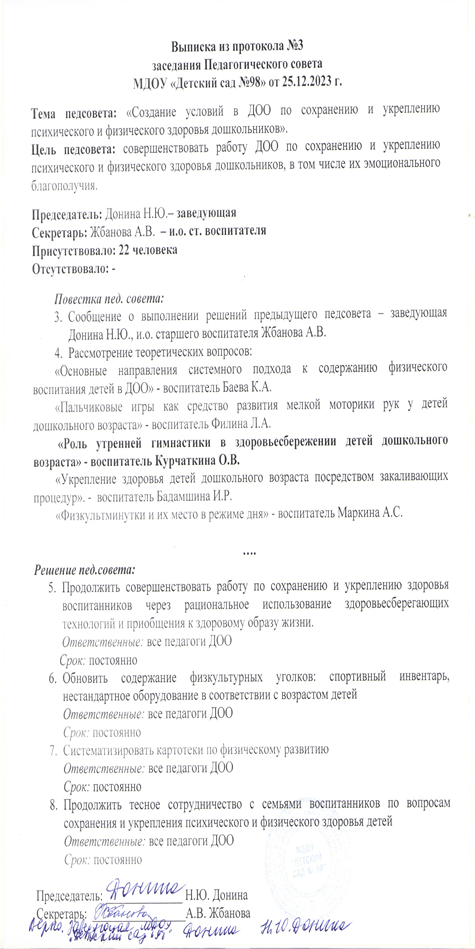 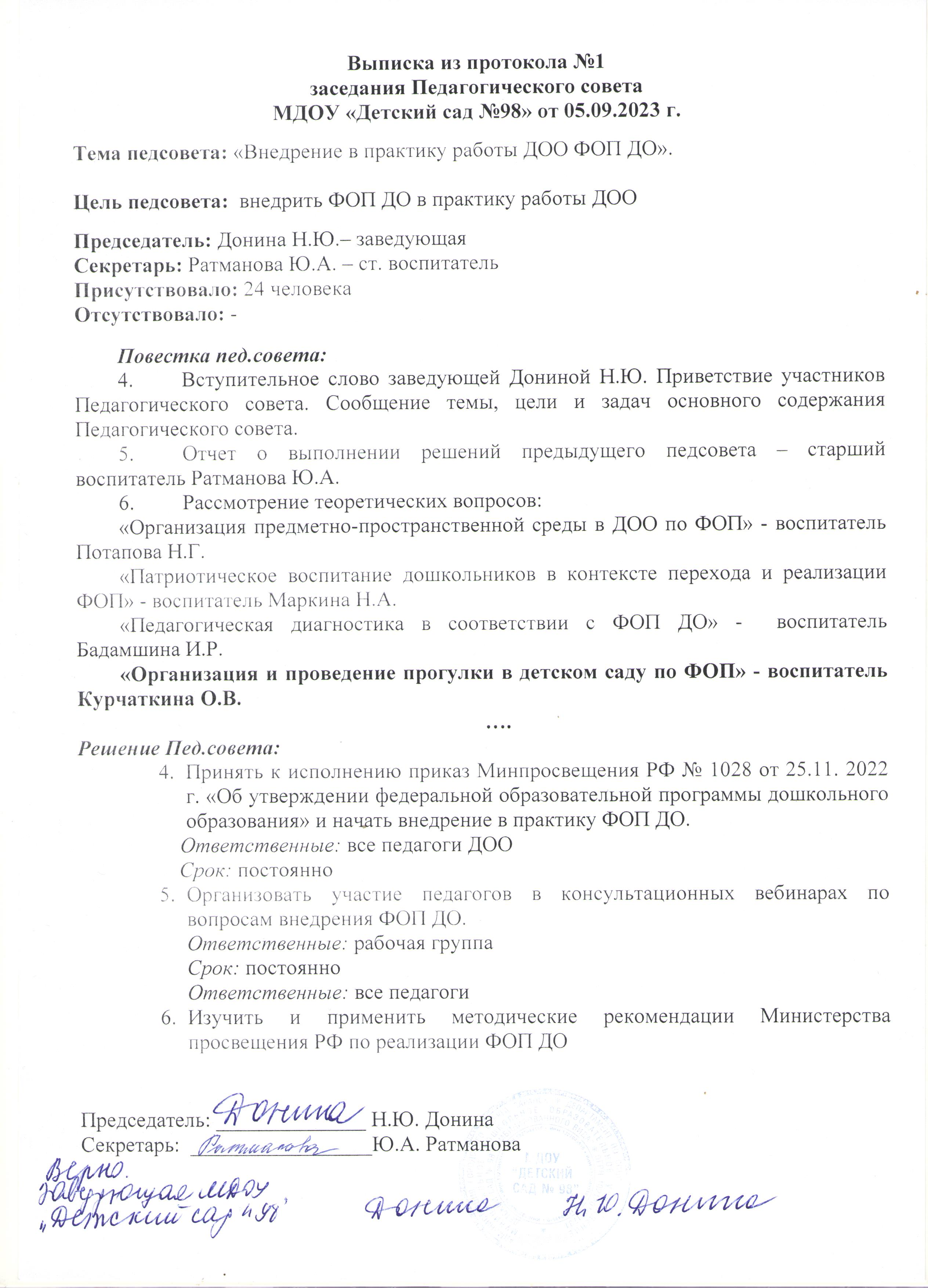 5. Проведение открытых занятий  
мастер-классов, мероприятий
Уровень образовательной организации
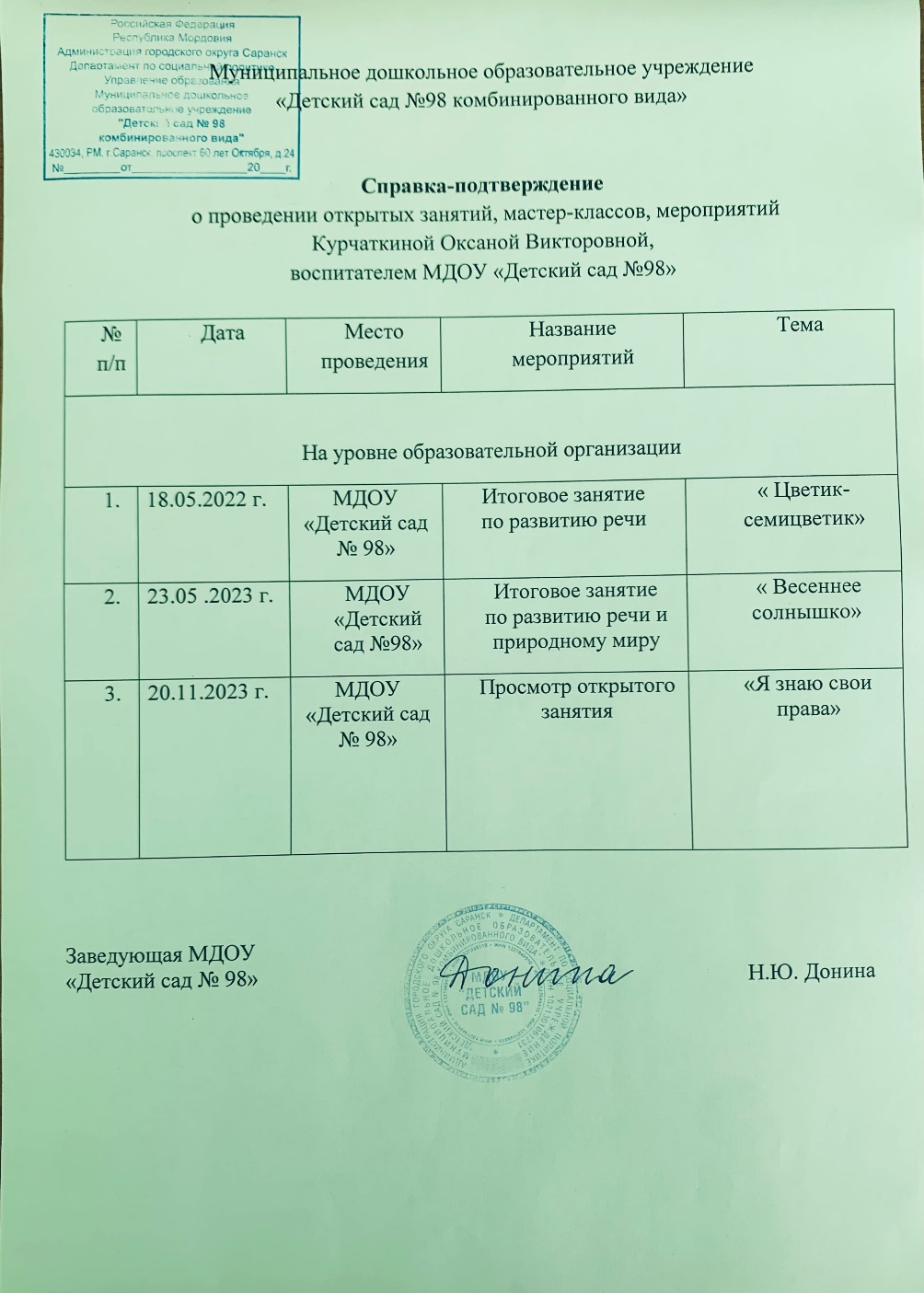 6. Экспертная деятельность
Интернет
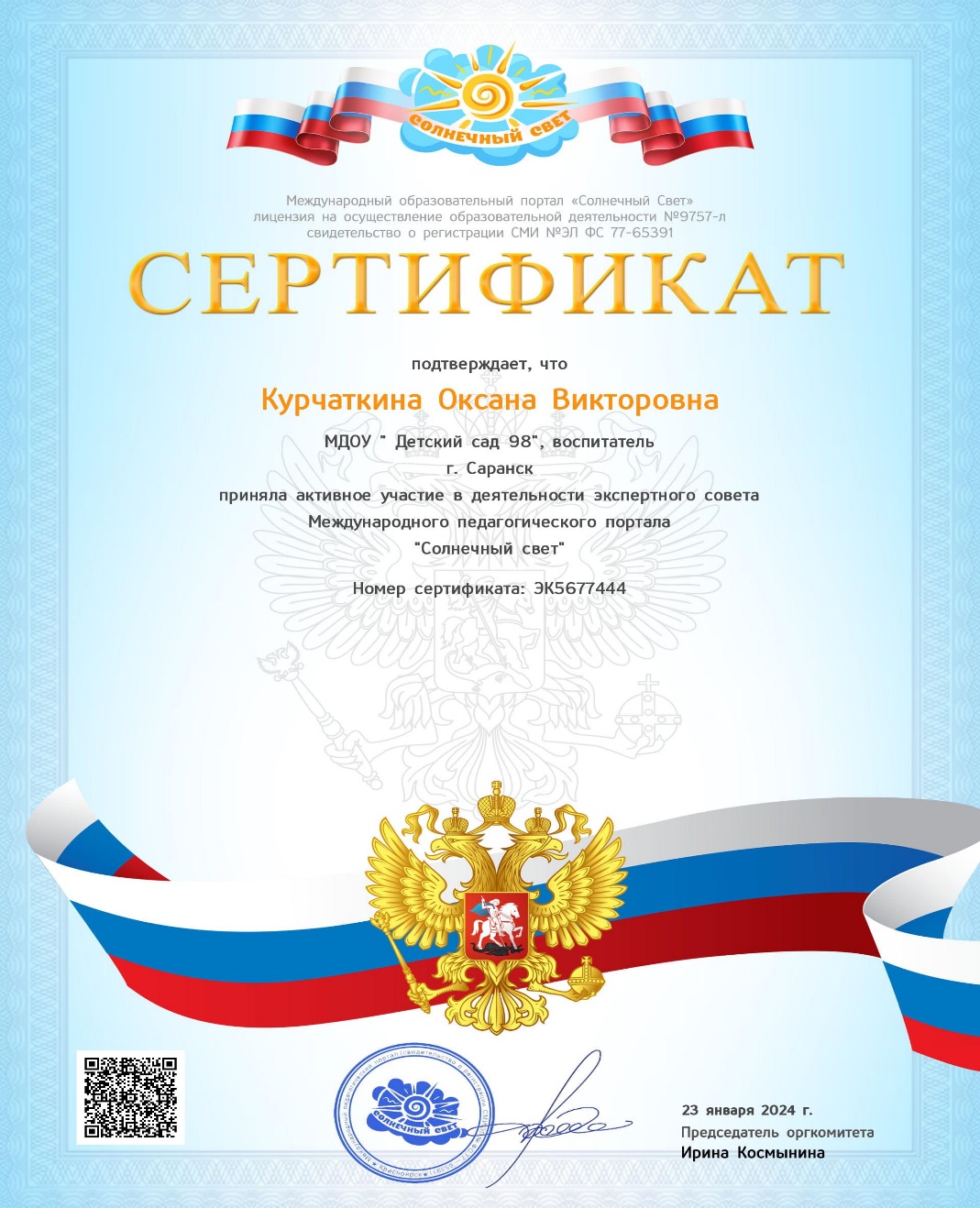 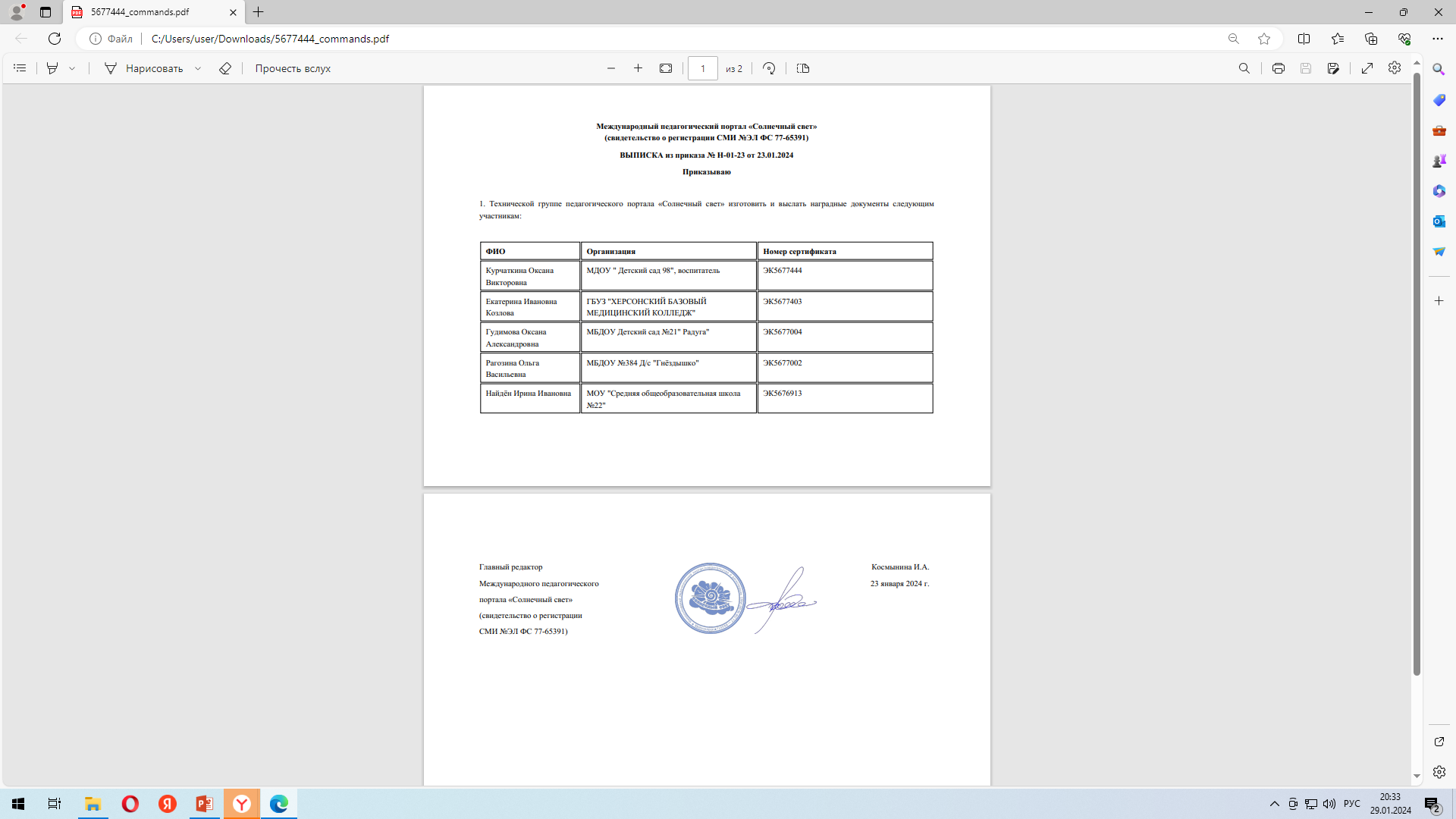 7. Общественно-педагогическая активность педагога : участие в комиссиях, педагогических сообществах, в жюри конкурсов
Интернет
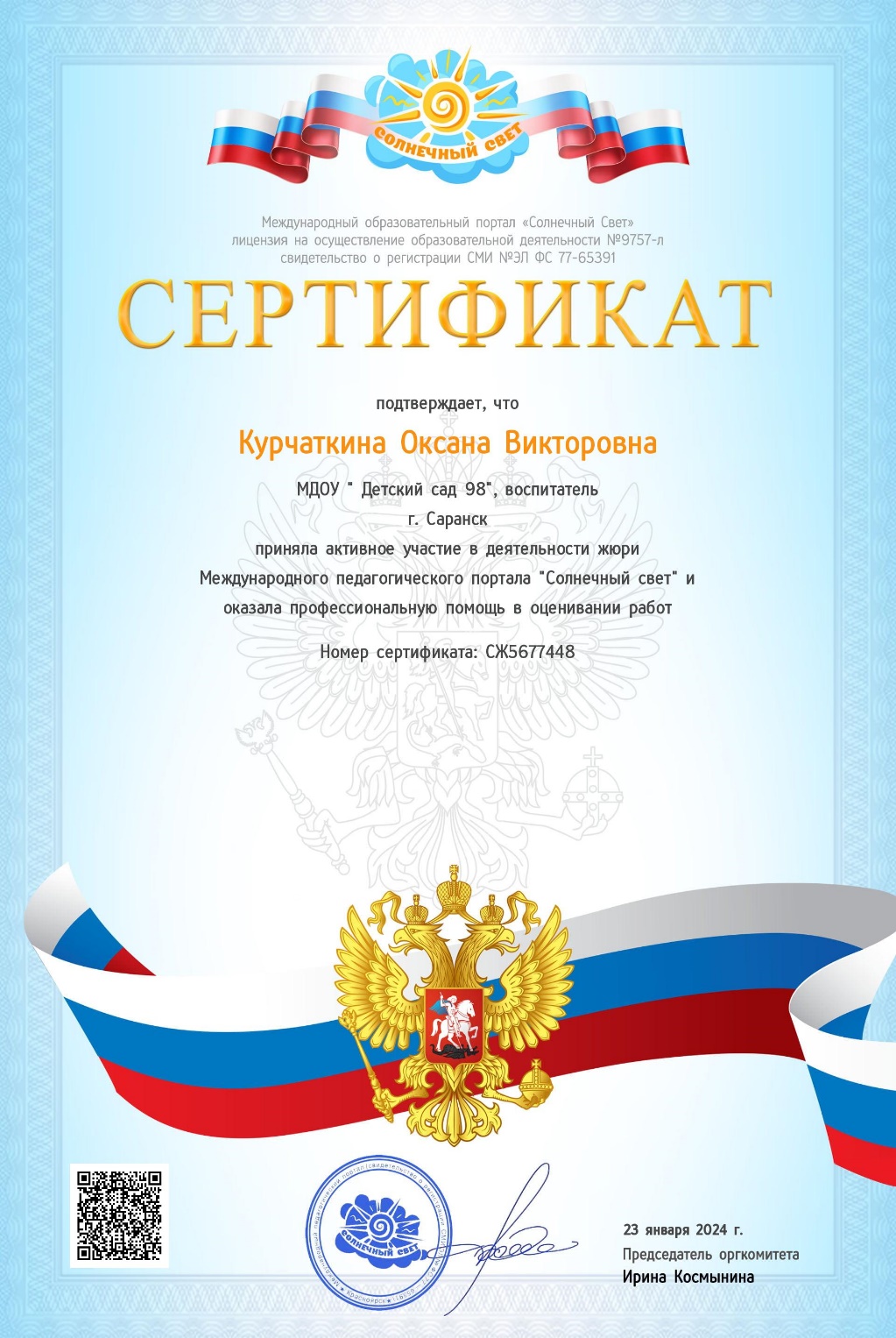 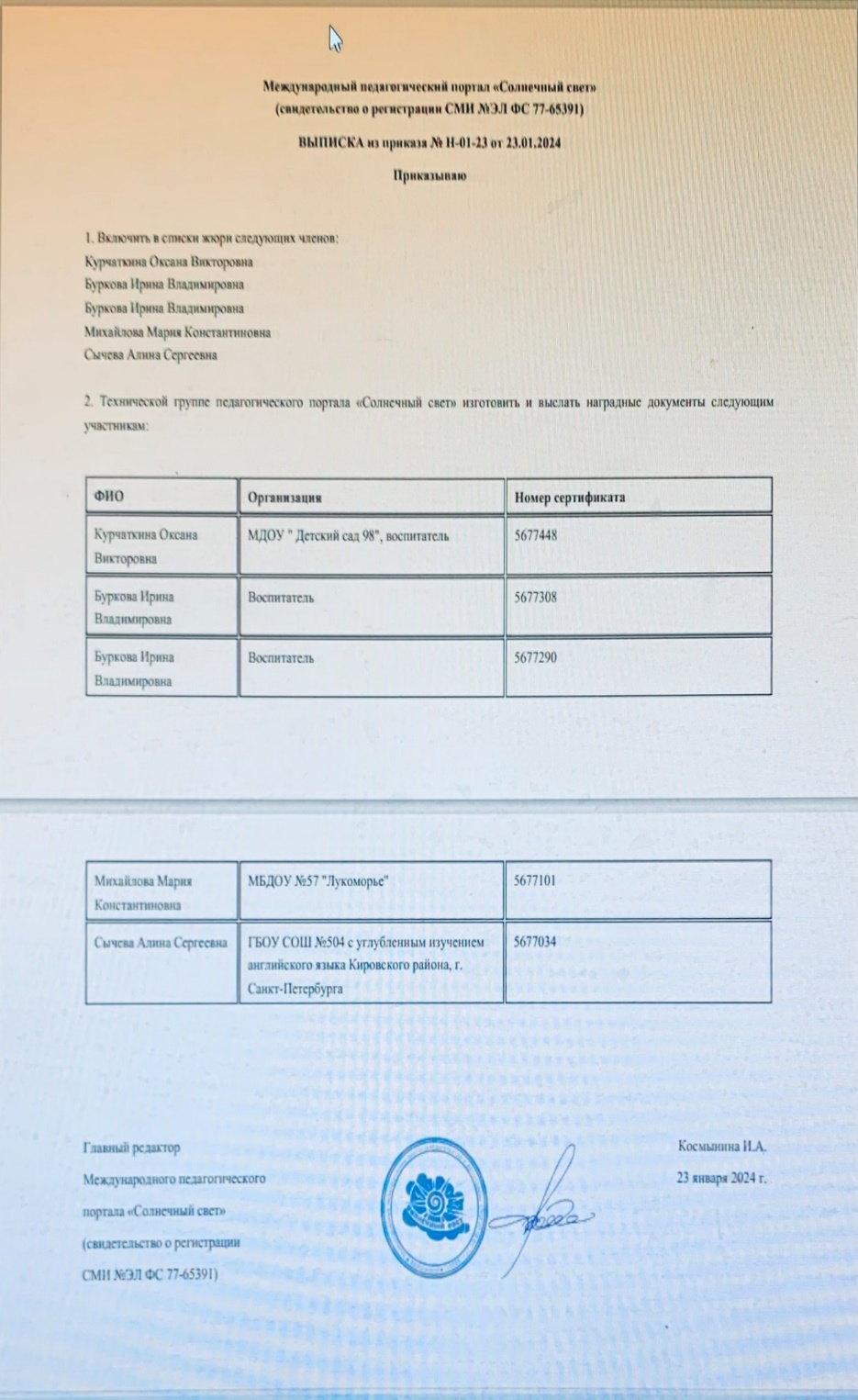 8. Позитивные результаты работы с воспитанниками
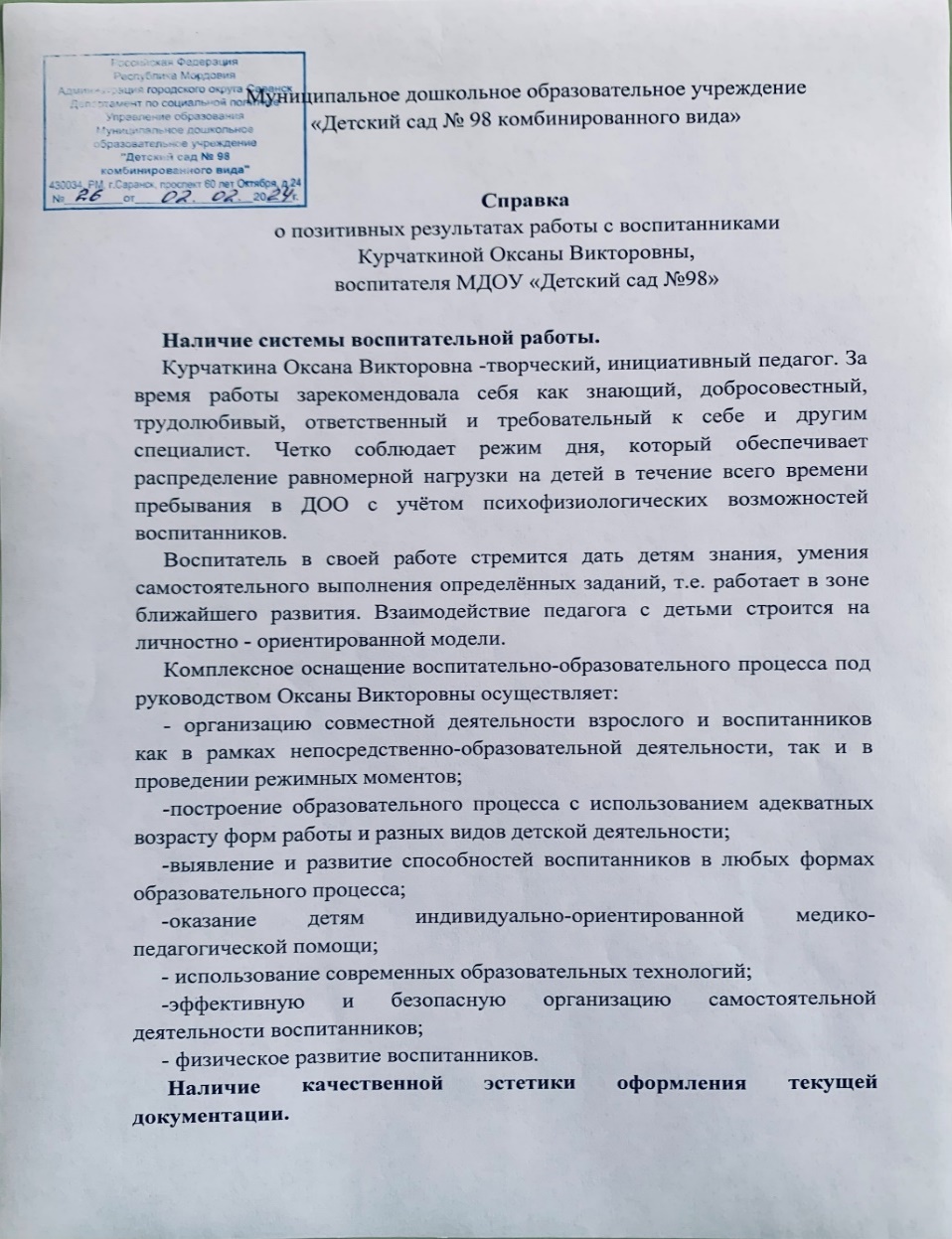 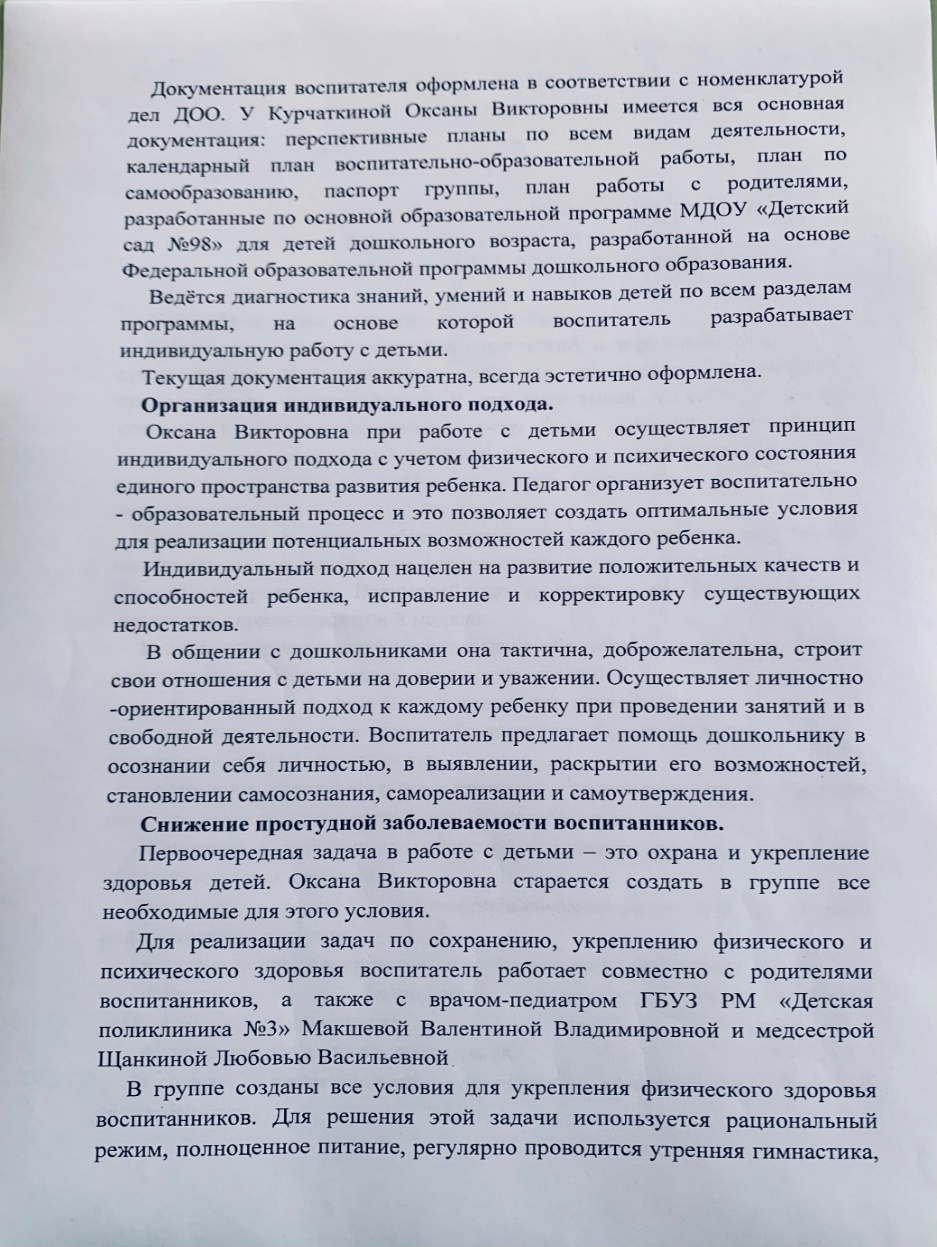 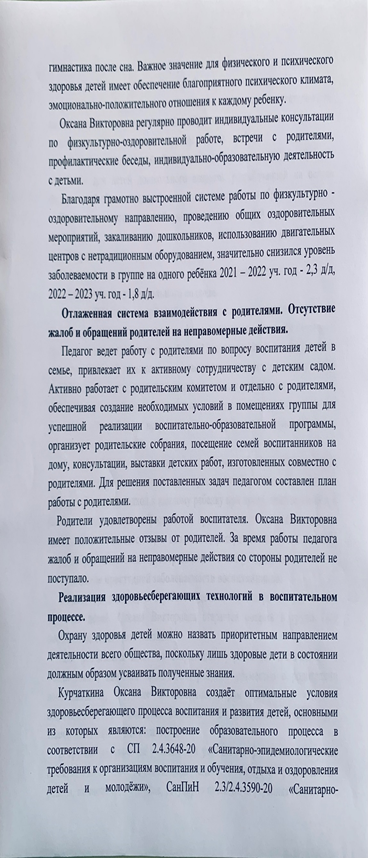 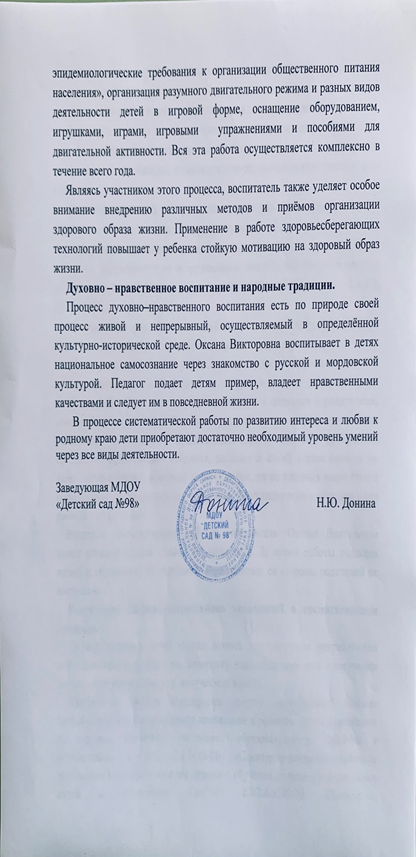 9. Качество взаимодействия с родителями
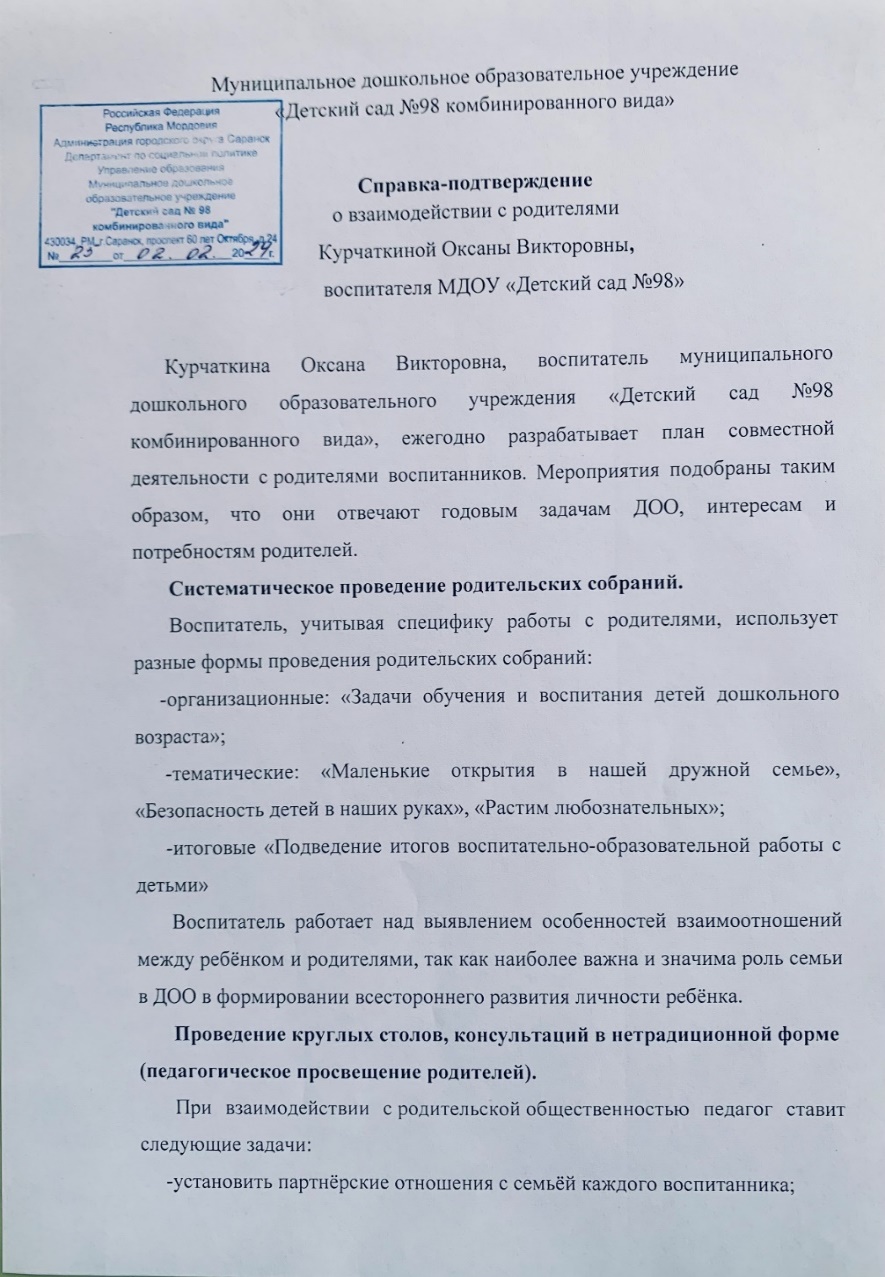 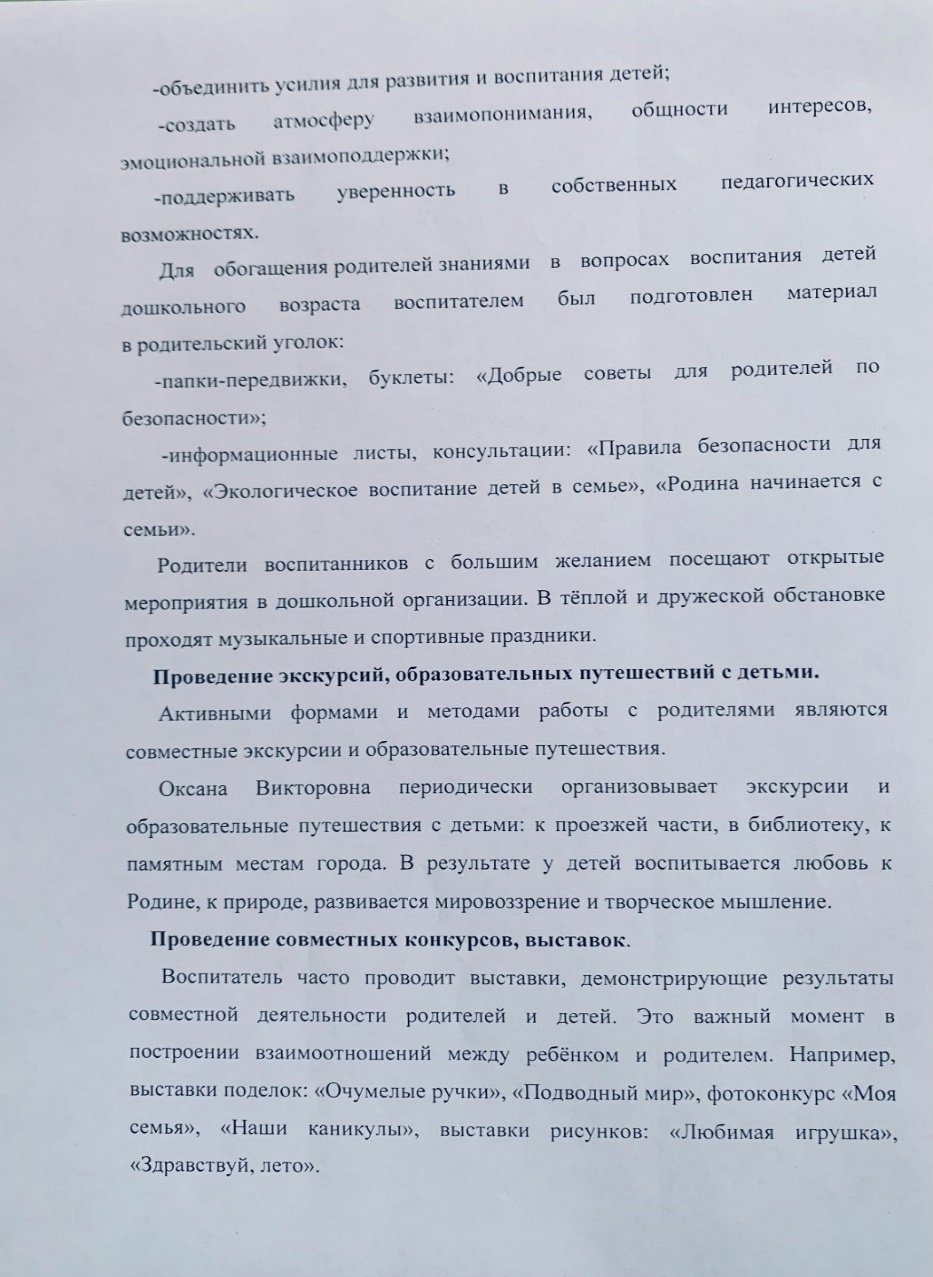 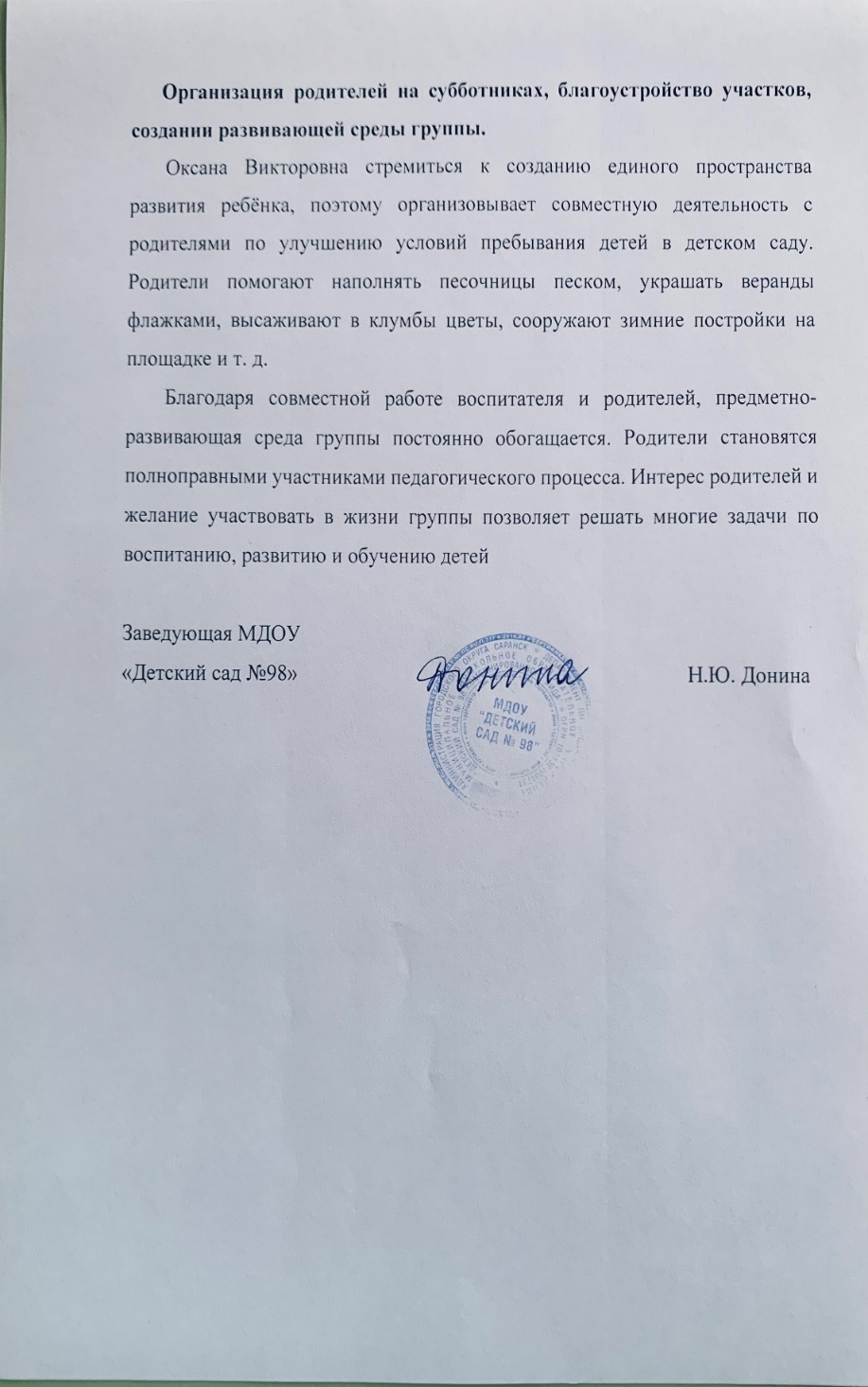 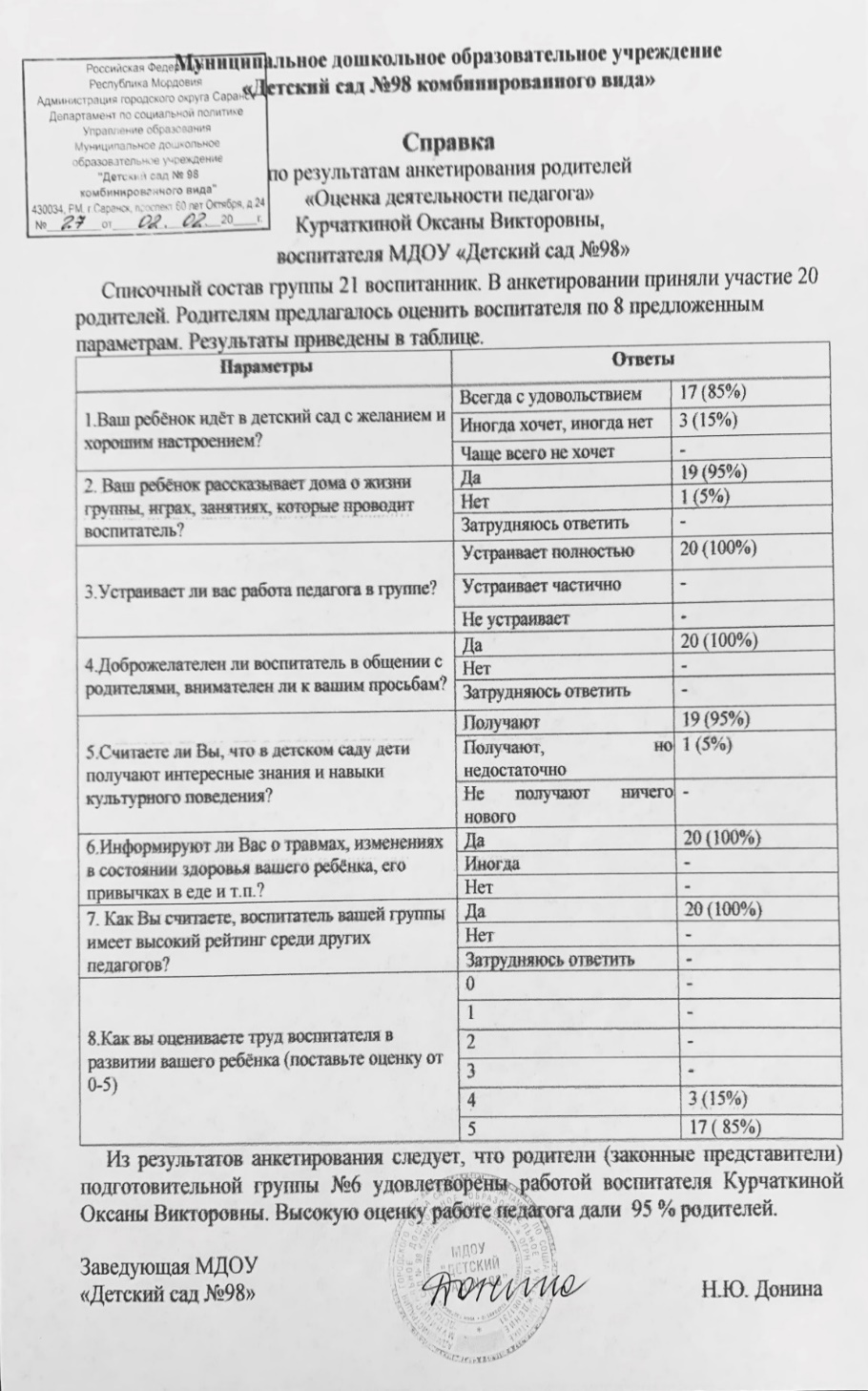 10. Работа с детьми из социально – неблагополучных семей
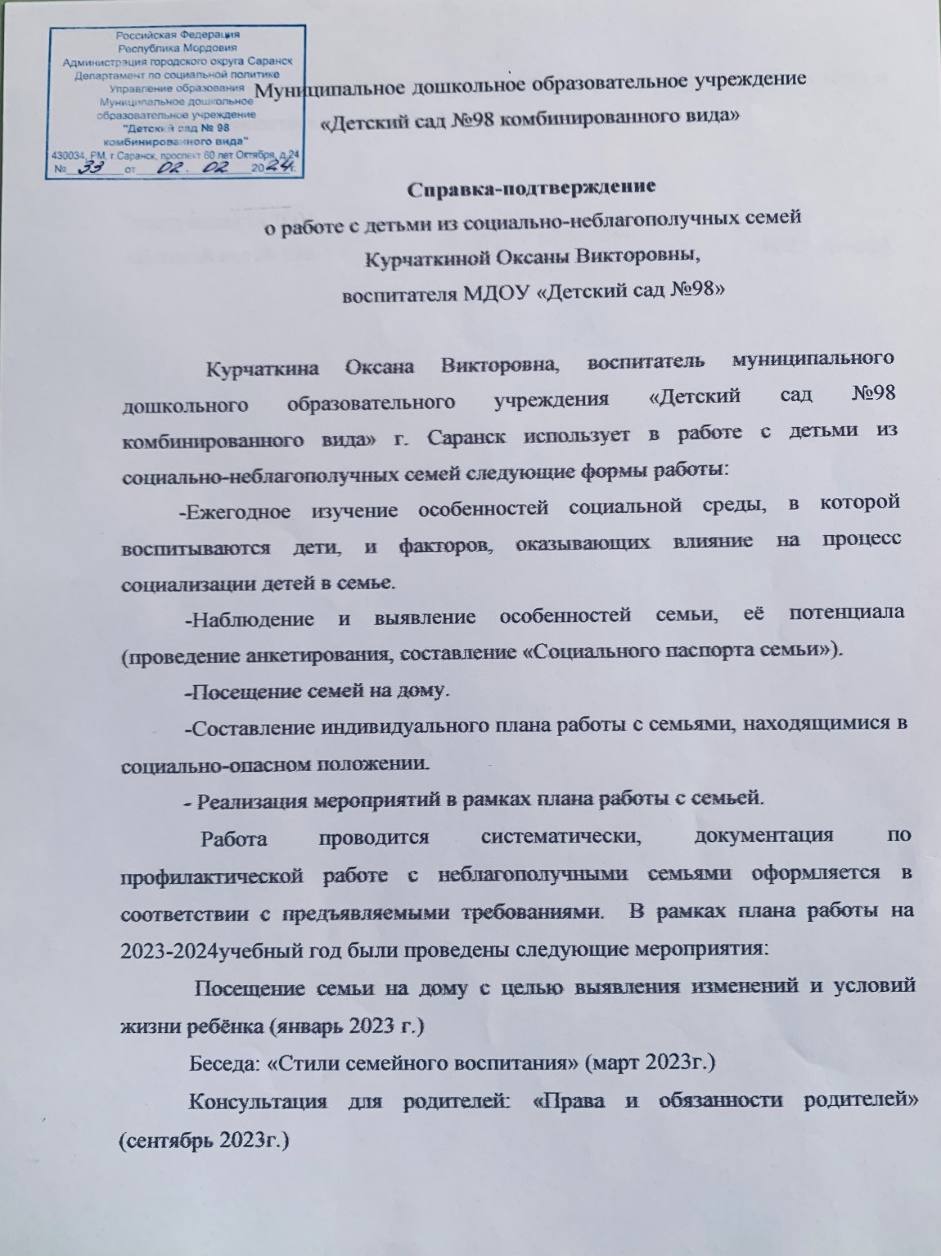 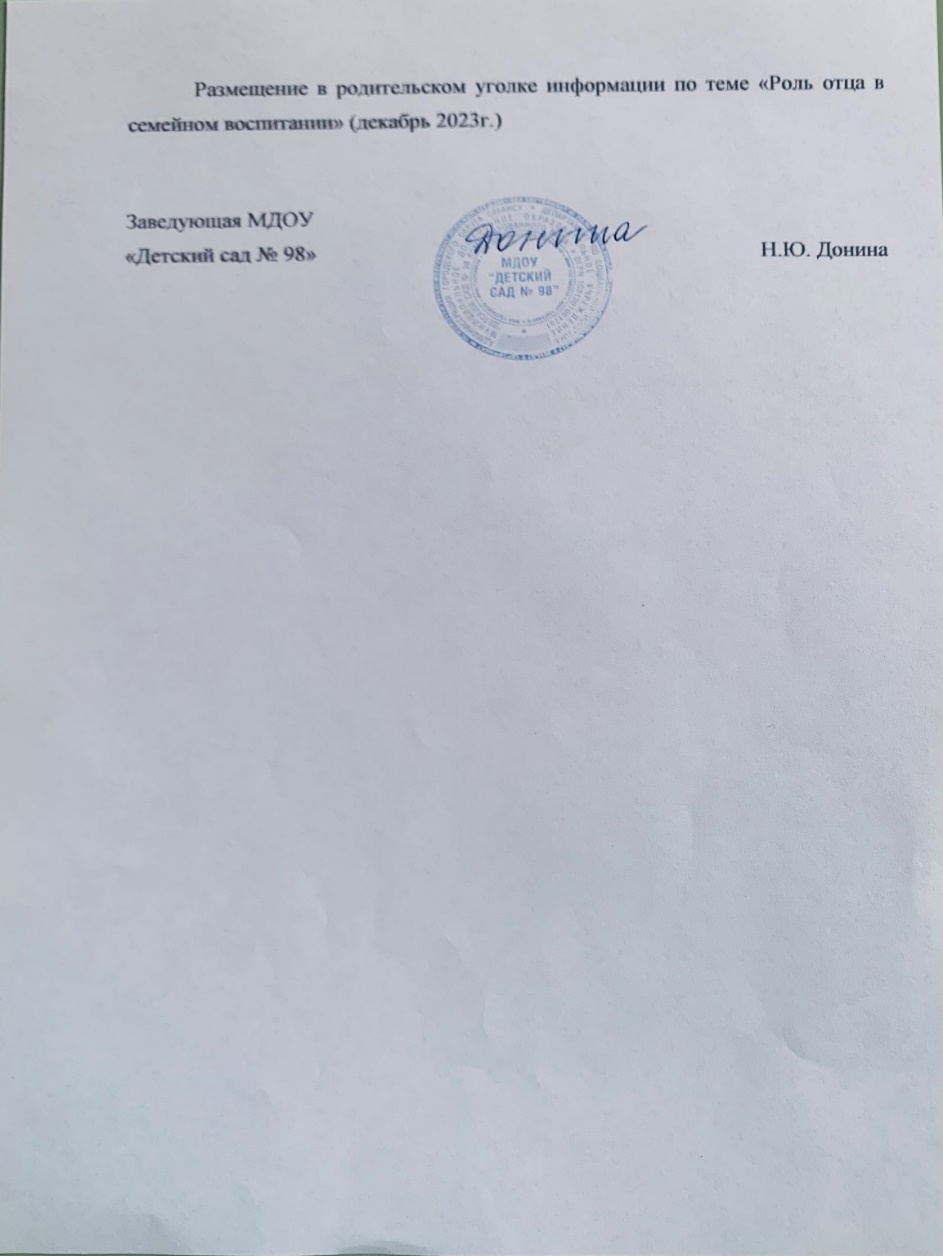 11. Участие педагога в профессиональных конкурсах
Победы и призовые места в конкурсах на порталах сети Интернет
различных уровней
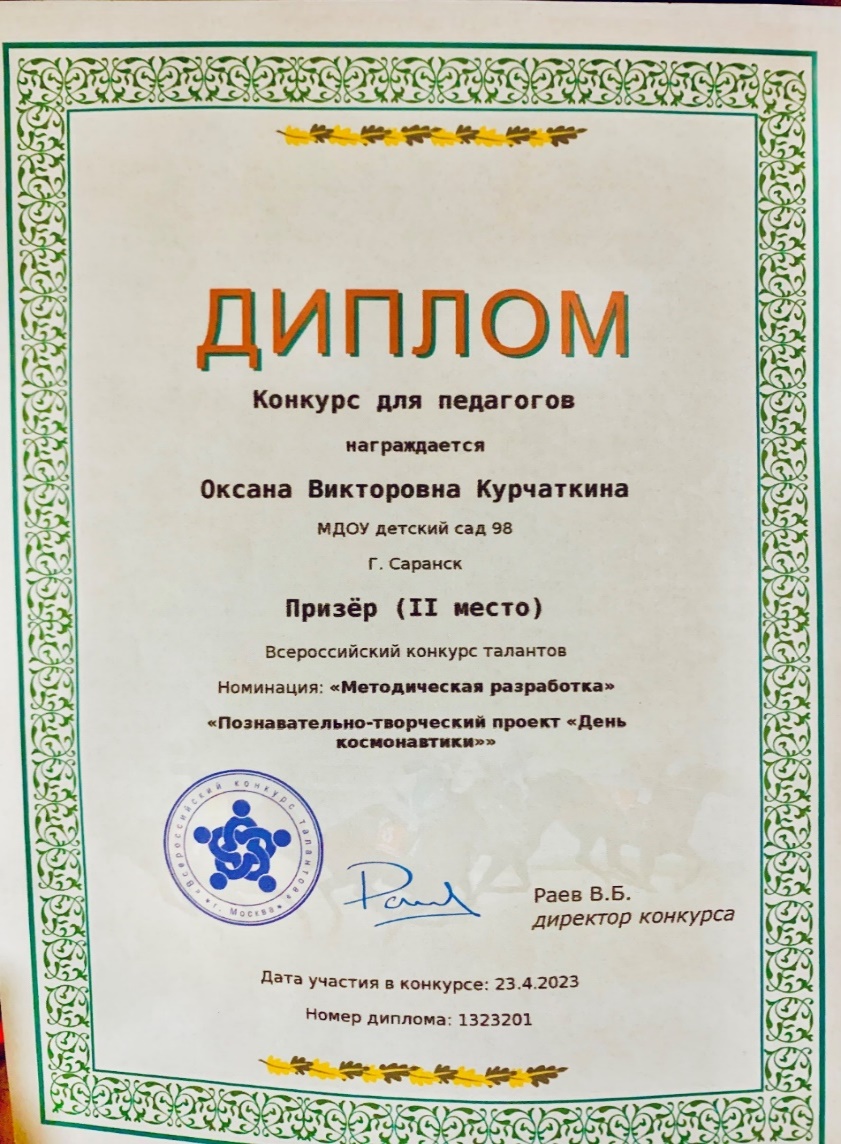 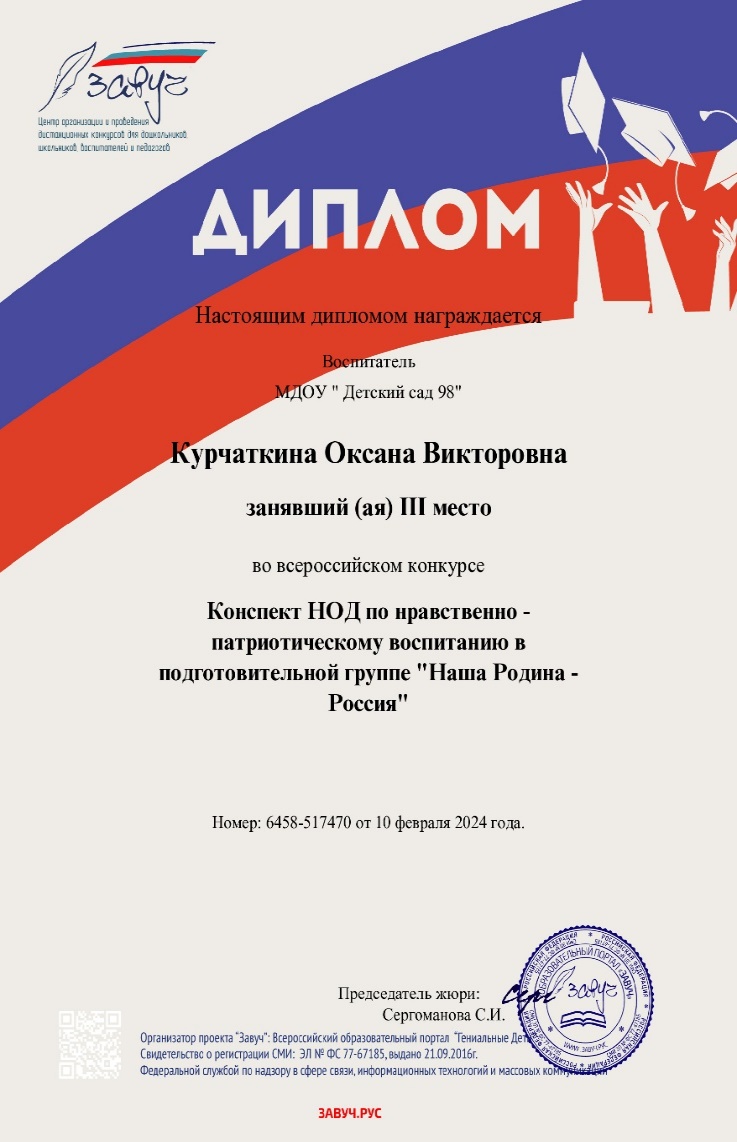 Победы и призовые места в очных республиканских конкурсах
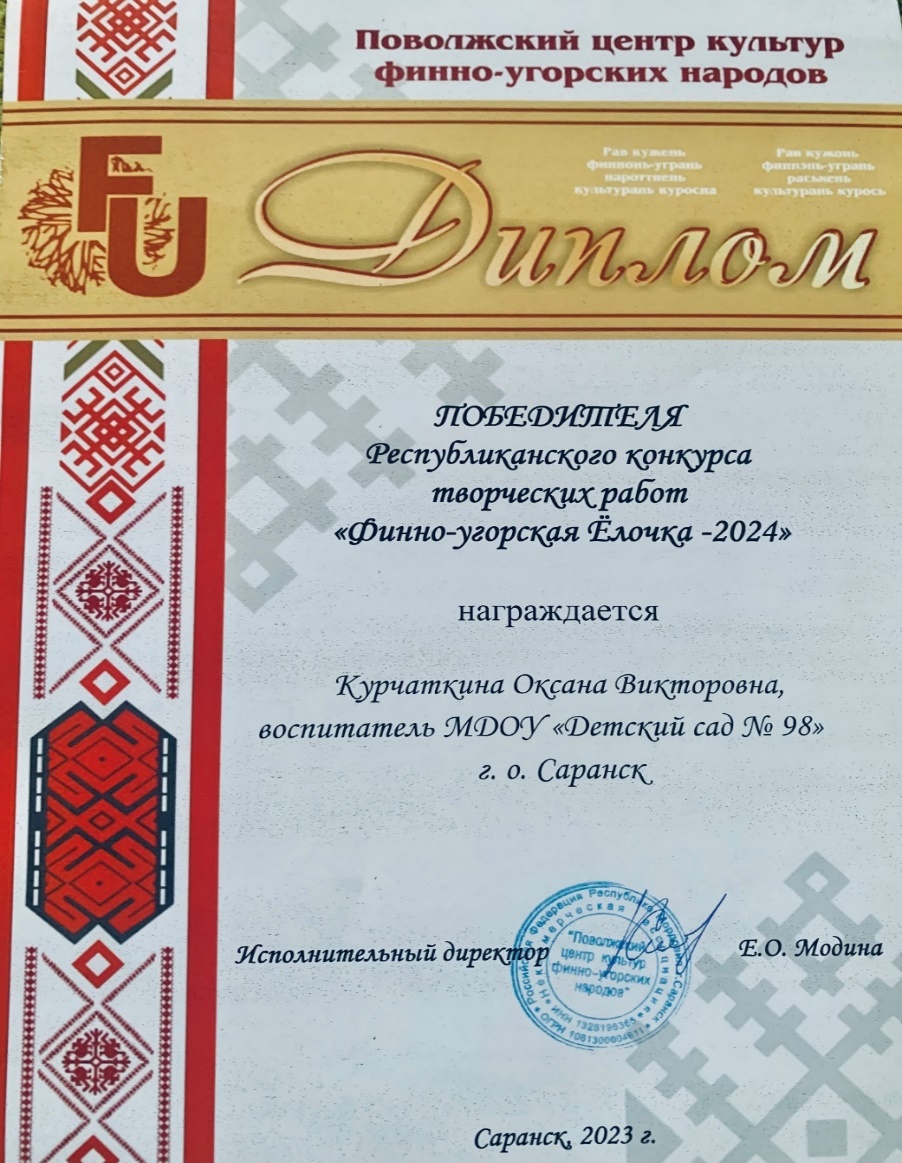 12. Награды и поощрения
Поощрения с различных сайтов и 
порталов сети Интернет
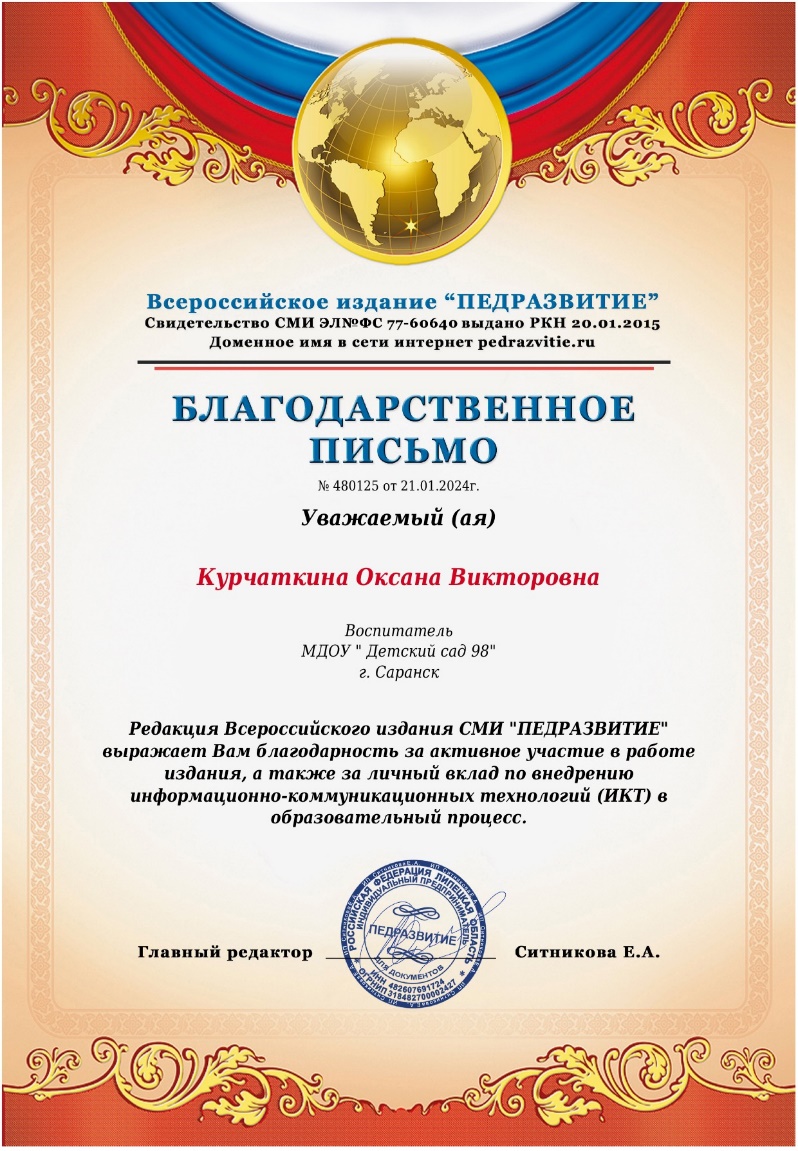 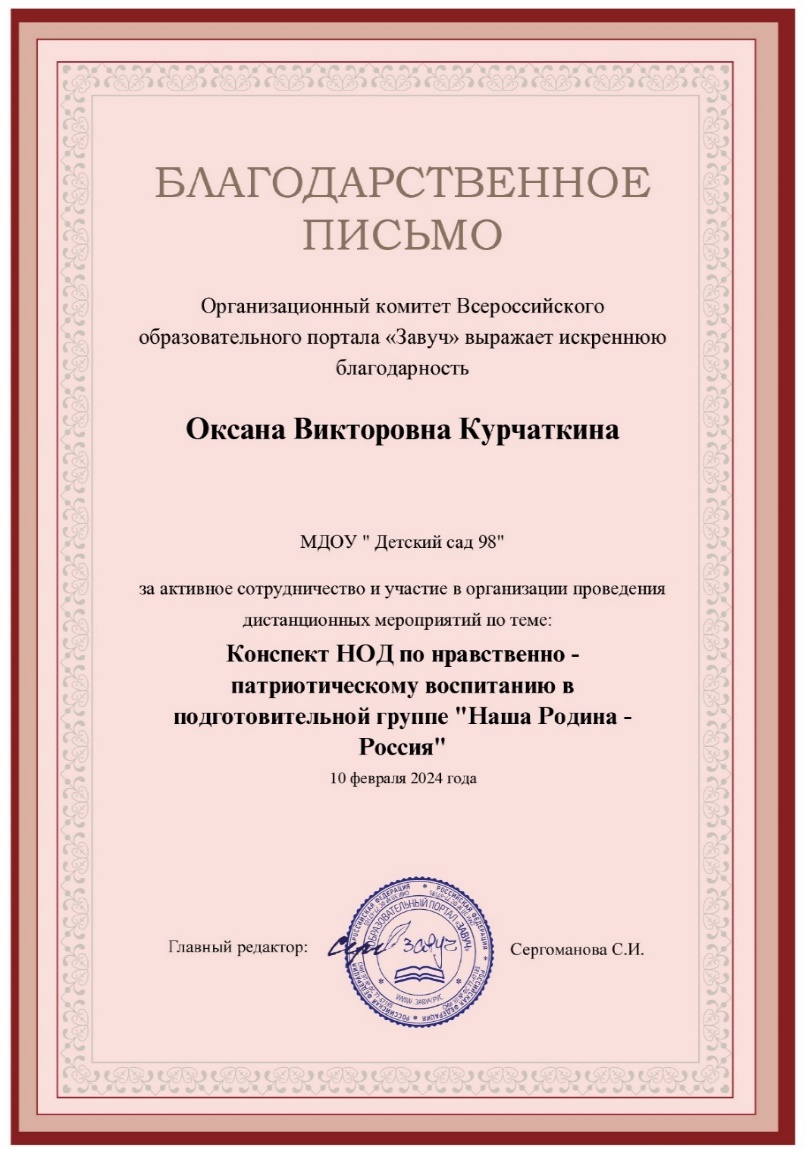 Муниципальный уровень
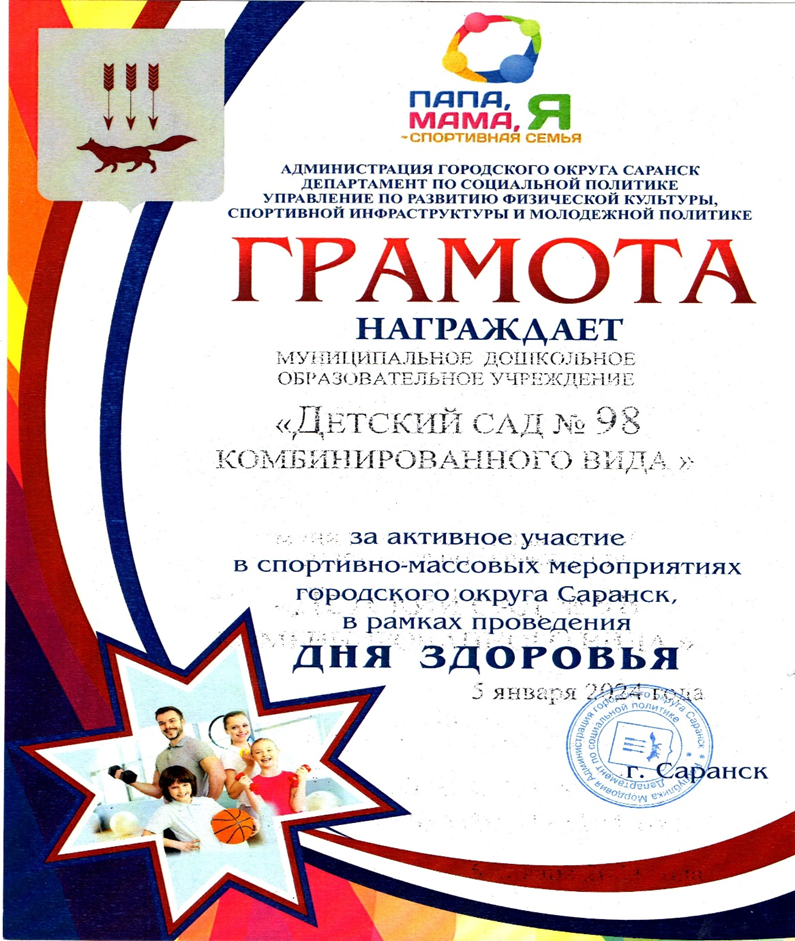 Всероссийский уровень
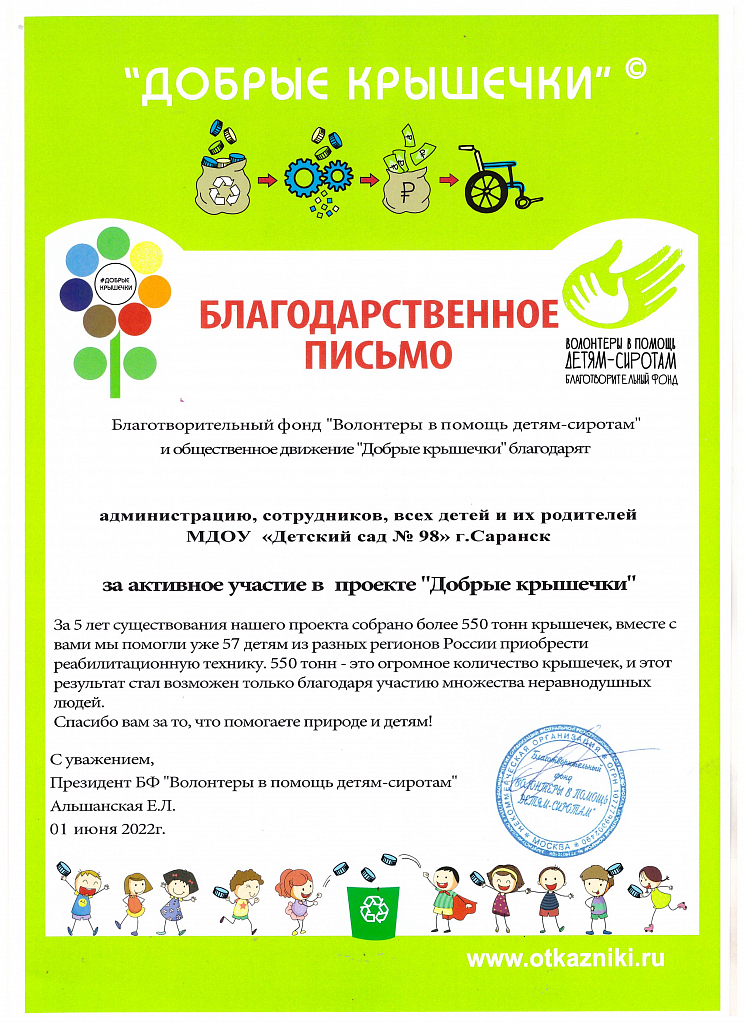 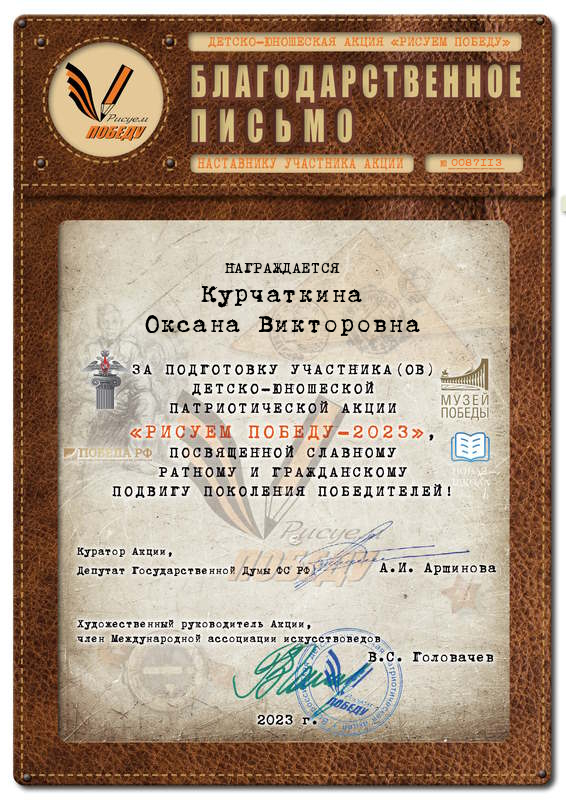